Analyse des représentations étudiantes sur la question de la transition énergétique
Damien Grenier
11 avril 2024
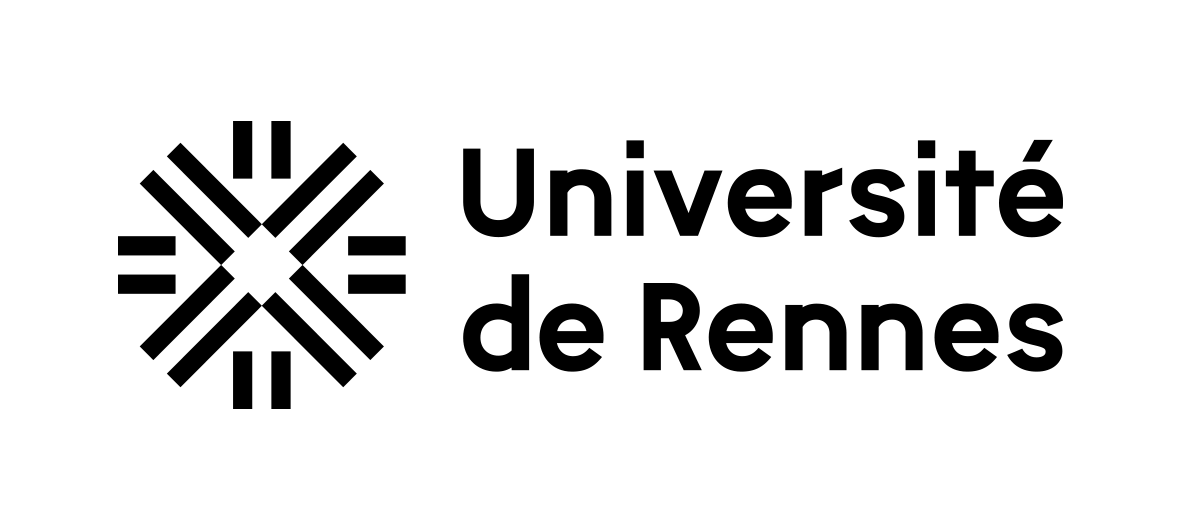 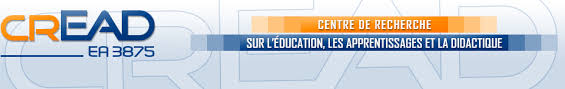 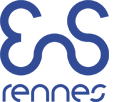 1
Contexte éducatif
Depuis 2021 et l’adoption de la loi de programmation de la recherche, « la sensibilisation et à la formation aux enjeux de la transition écologique et du développement durable » fait explicitement partie des missions du service public de l'enseignement supérieur (article L123-2 du Code de l’Éducation)
Février 2022 : le rapport Jouzel1 « Sensibiliser et former aux enjeux de la transition écologique dans l'Enseignement supérieur » préconise de « considérer une approche systémique » pour appréhender la complexité de la transition écologique, ses différentes échelles et dimensions, et « co-construire des diagnostics et des solutions » pour permettre l’appropriation par tous des objectifs et modalités de cette transition

Projet EDD-SUP : Éducation au Développement Durable dans le Supérieur (financement MESR, co-porteurs : Rozenn Texier-Picard, Damien Grenier)
Quelles valeurs, quels savoirs antérieurs, quelles croyances sont mobilisées par les étudiant-es dans l’argumentation sur les questions de développement durable ?
Quelles ressources, quels dispositifs pédagogiques sont les plus à même de faire évoluer la place des croyances au profit d’une démarche scientifique, de produire chez les étudiant-es une envie de se mobiliser et rechercher des solutions aux problématiques de développement durable ? 
Observe-t-on sur ces questions des différences selon le genre, selon l’origine sociale, ou selon la socialisation antérieure des étudiant-es ?
1 JOUZEL, J. & ABBADIE, L. (2022). Sensibiliser et former aux enjeux de la transition écologique et du développement durable dans l’enseignement supérieur. MESR.
https://www.enseignementsup-recherche.gouv.fr/sites/default/files/2022-02/sensibiliser-et-former-aux-enjeux-de-la-transition-ecologique-dans-l-enseignement-sup-rieur-16808.pdf
2
Contexte scientifique de la recherche
Questions socio-scientifiques vives (QSSV), triplement vives1
vives socialement, agitant les espaces sociaux, politiques et médiatiques ;
vives scientifiquement car ne faisant pas encore l’objet d’un consensus, une partie des savoirs liés à ces questions faisant encore l’objets de débats au sein de la communauté scientifique ;
vives didactiquement car les enjeux éducatifs sont différents

L’enseignement d’une QSSV est un « continuum d’enjeux éducatifs, depuis l’apprentissage de concepts scientifiques stabilisés sous-jacents aux questions abordées jusqu’au développement de la pensée critique et la prise de décision, en passant par l’apprentissage de la nature du savoir scientifique, de procédures cognitives de haut niveau »1
1 LEGARDEZ, A., SIMONNEAUX, L., L’école à l’épreuve de l’actualité - Enseigner les questions vives, éd. ESF, 2006
2 SIMONNEAUX, L. (2013). Approche de l’Éducation au Développement Durable à partir des Questions Socialement Vives Environnementales dans l’Enseignement Agricole. Penser l'éducation, Hors-série, 49-62.
3
Contexte scientifique de la recherche
Questions socio-scientifiques vives (QSSV), triplement vives1
vives socialement, agitant les espaces sociaux, politiques et médiatiques ;
vives scientifiquement car ne faisant pas encore l’objet d’un consensus, une partie des savoirs liés à ces questions faisant encore l’objets de débats au sein de la communauté scientifique ;
vives didactiquement car les enjeux éducatifs sont différents

L’enseignement d’une QSSV est un « continuum d’enjeux éducatifs, depuis l’apprentissage de concepts scientifiques stabilisés sous-jacents aux questions abordées jusqu’au développement de la pensée critique et la prise de décision, en passant par l’apprentissage de la nature du savoir scientifique, de procédures cognitives de haut niveau »1
1 LEGARDEZ, A., SIMONNEAUX, L., L’école à l’épreuve de l’actualité - Enseigner les questions vives, éd. ESF, 2006
2 SIMONNEAUX, L. (2013). Approche de l’Éducation au Développement Durable à partir des Questions Socialement Vives Environnementales dans l’Enseignement Agricole. Penser l'éducation, Hors-série, 49-62.
4
La « transition énergétique », une QSSV muldimentionnelle
Rejets /
 Pollution
Recyclage
Thermique
Utilisation eau
Risque
Photovoltaïque
Démantèlement
Charbon
Pétrole
Biosphère
Emissions CO2  /
Climat
Gestion déchets
Puits de carbone
Gaz
Solaire
Eolien
Empreinte territoriale
Fossiles
Nucléaire
Houlomotrice
Environnementaux
Acceptation sociale
Hydrolienne
Renouvelables
Non-renouvelables
Marémotrice
Reconversion
Emplois
Sociaux
Hydroélectricité
Réserves
Géothermie
Sources
Facteur de charge
Précarité énergétique
Biomasse
Impacts
Fonctionnement
Maintenance
Méthanisation
Coût
Mix
Production
Combustion
Economiques
Construction
Intermittence
Transition énergétique
Durée de vie
Durabilité
Facteur d’apprentissage
Stockage
Enjeux sociétaux
Consommation
Soutien R&D
Politique industrielle
Adaptation à la consommation
Indépendance énergétique
Sécurité approvisionnement
Profil consommation
Smart Grid
Engagements internationaux
Modèle développement / planification
Evolution population
Pilotage de la consommation
Evolution niveau de vie
Cadre fiscal
Efficacité énergétique
Evolutions
Cadre juridique
5
Sobriété énergétique
[Speaker Notes: Facteur d’apprentissage = logique type performatrice des choix industriels]
L’activité pédagogique objet de l’étude
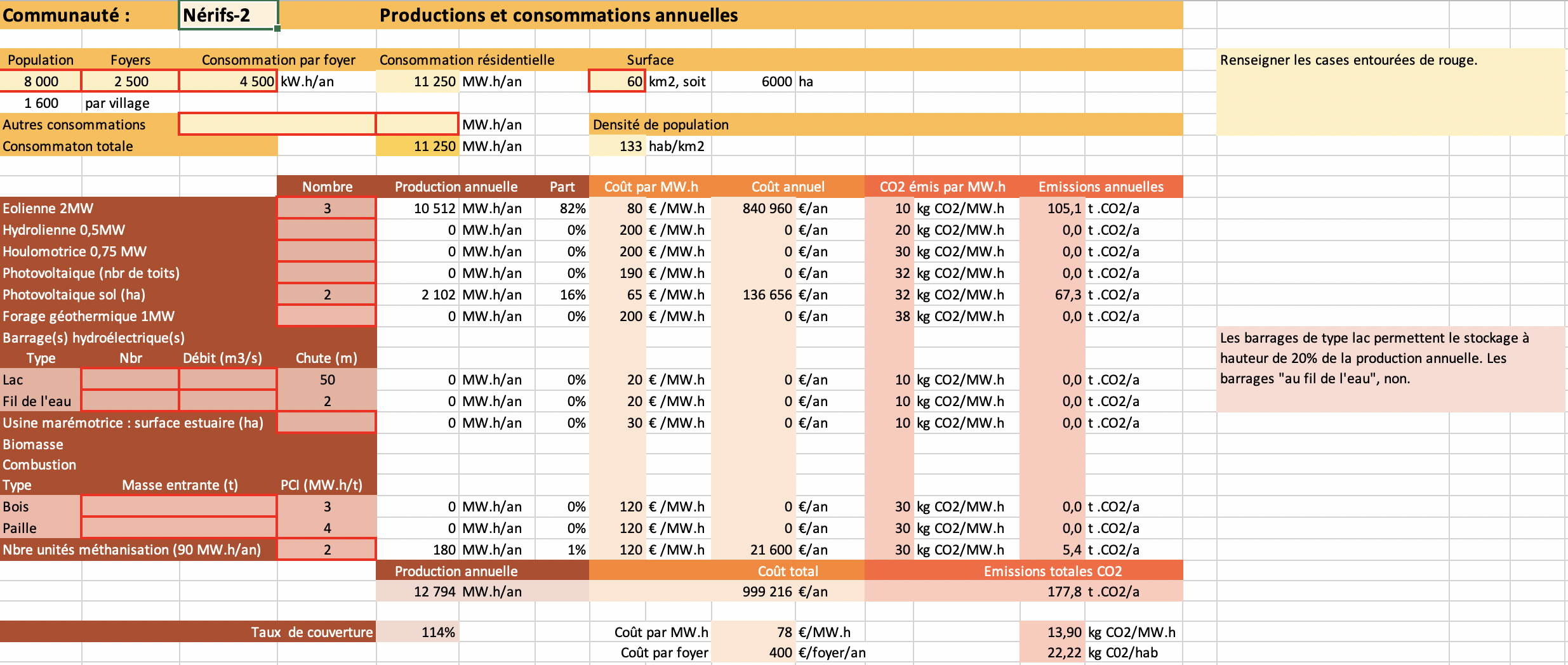 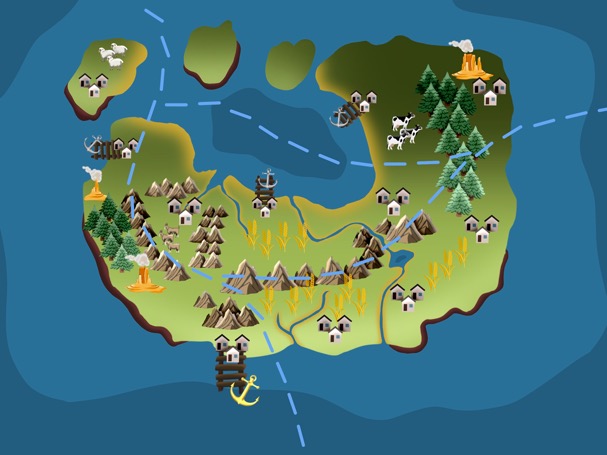 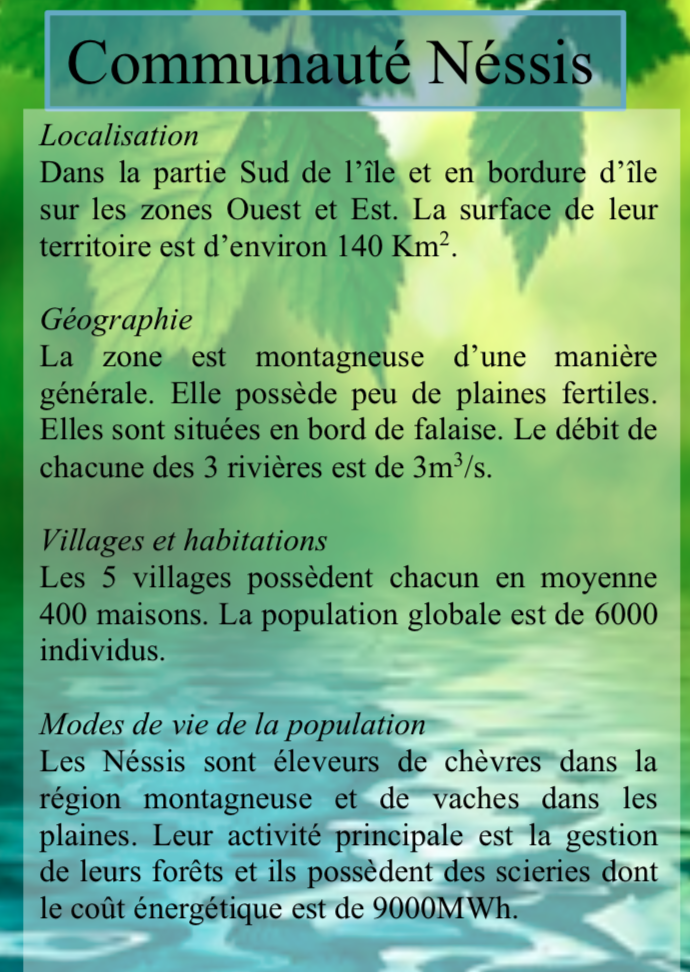 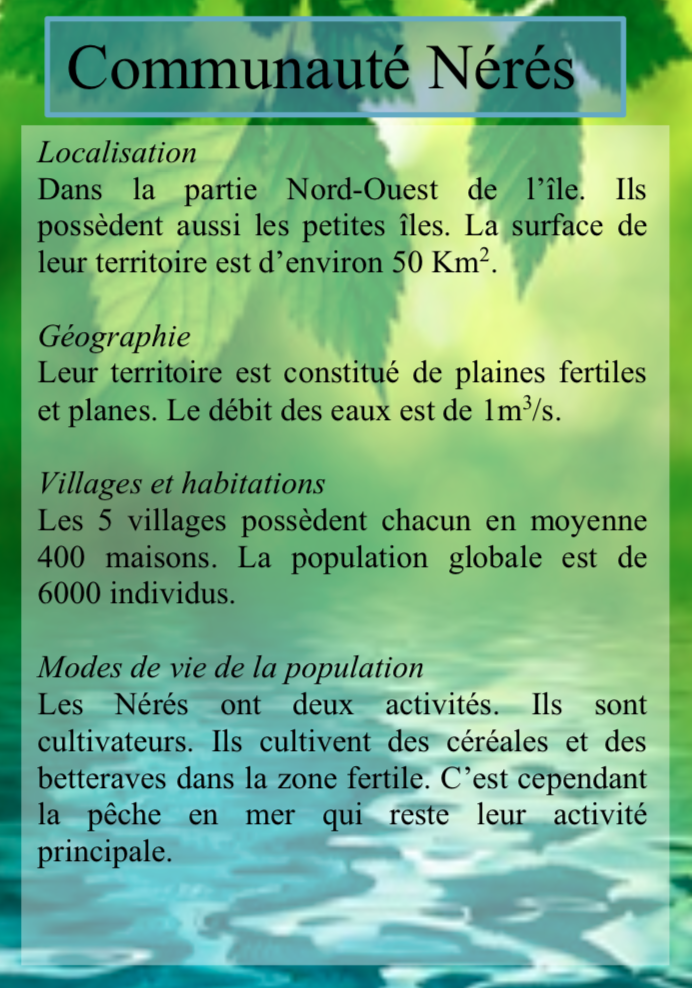 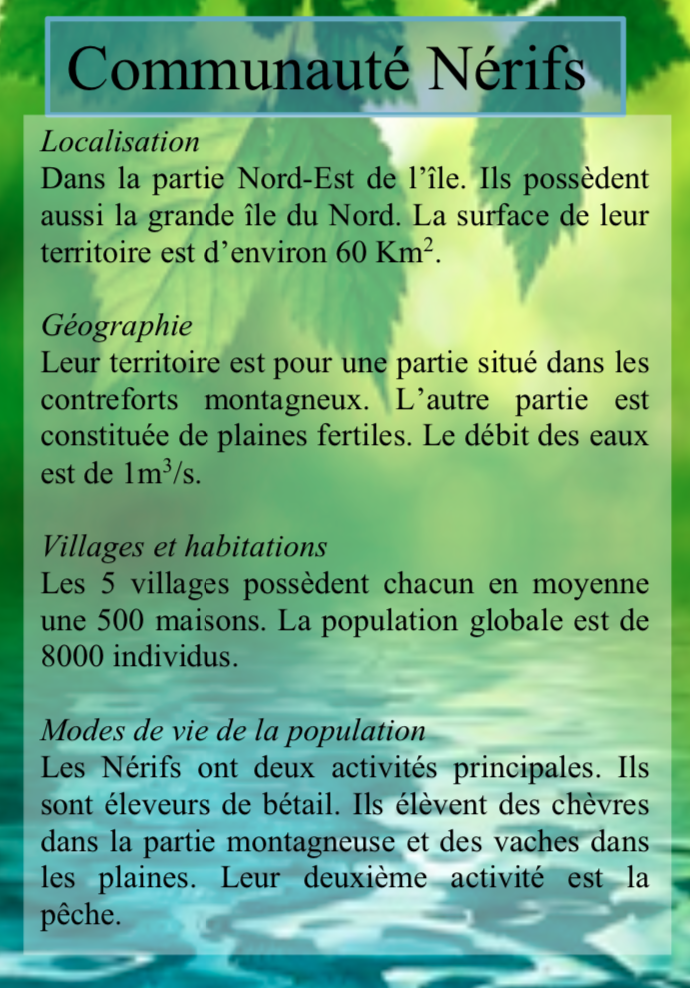 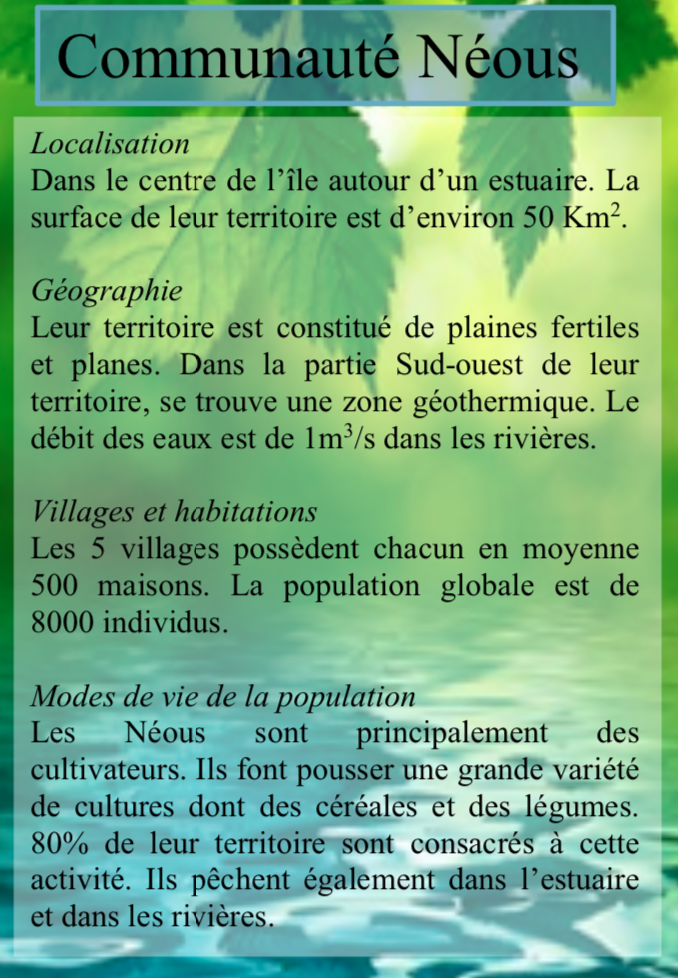 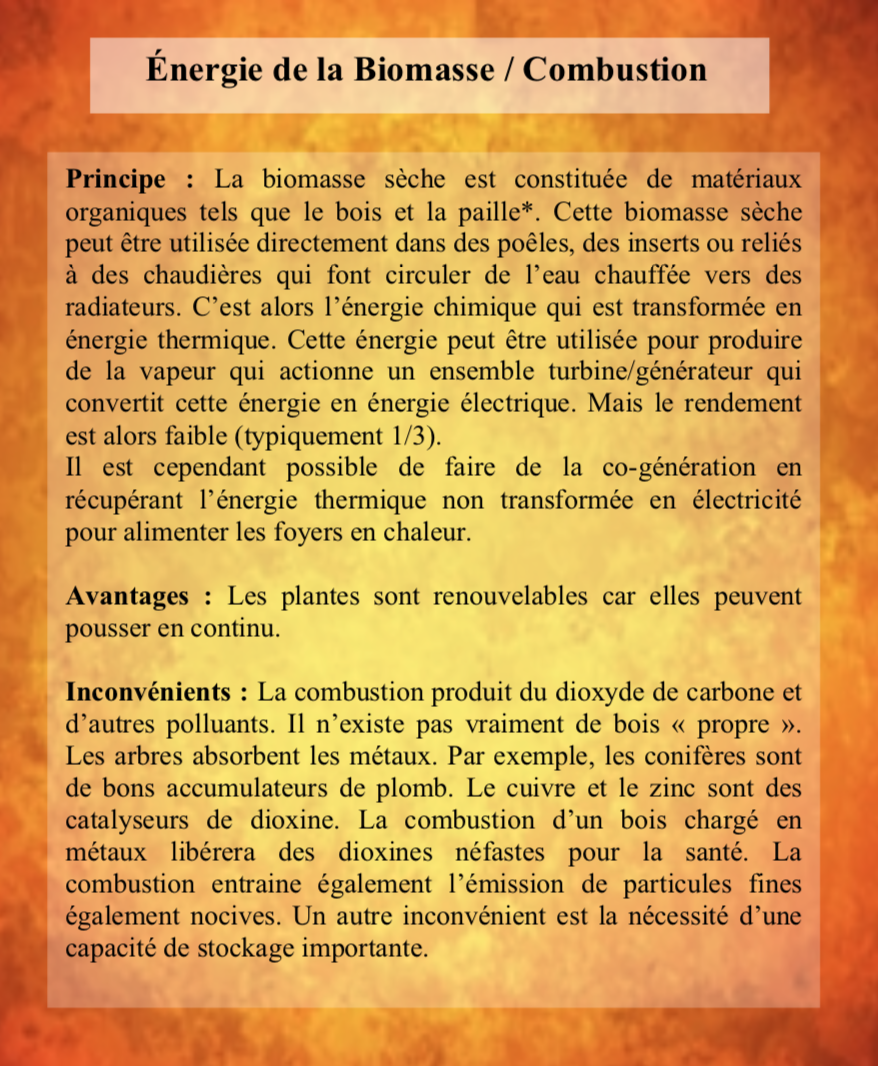 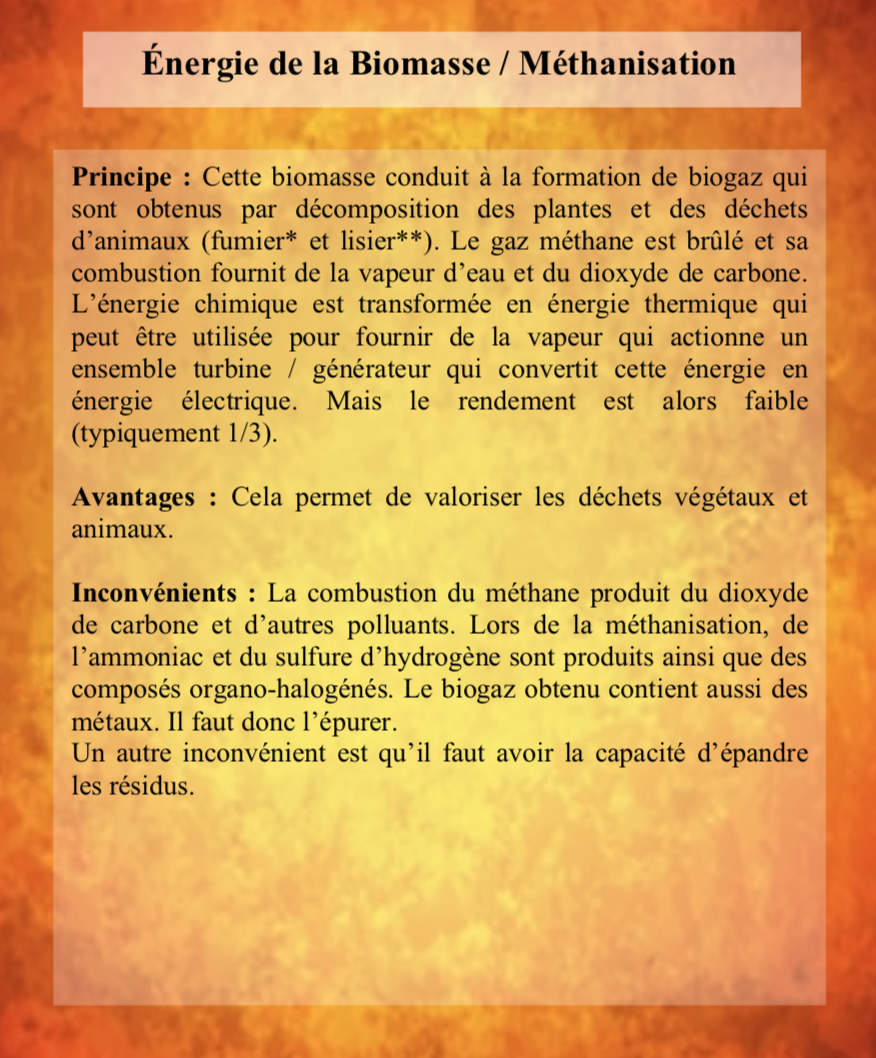 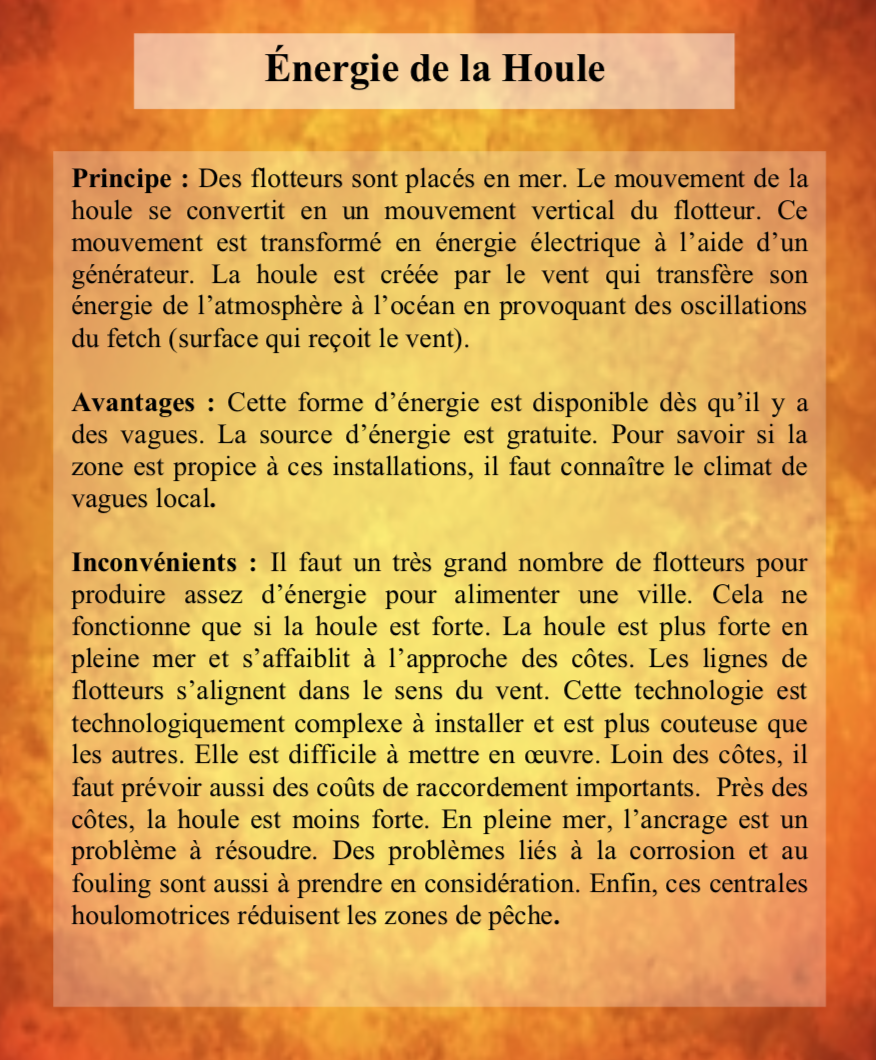 Carte de l’île fictive
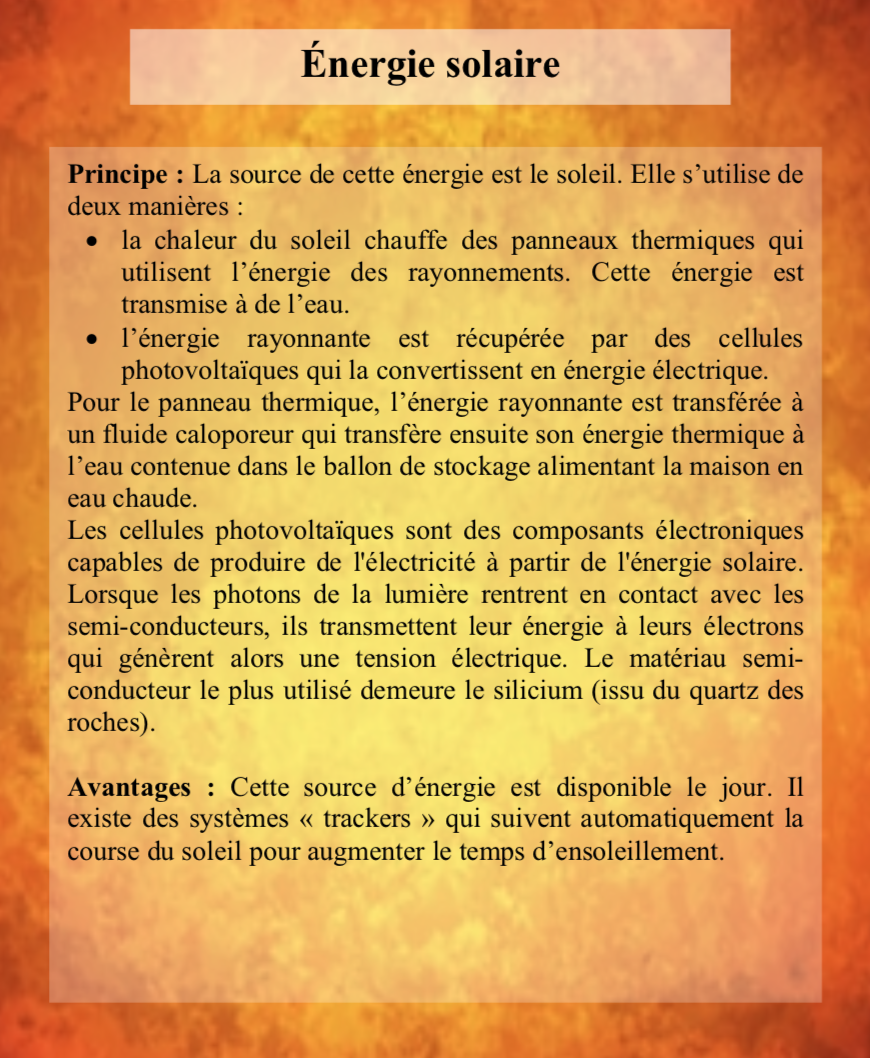 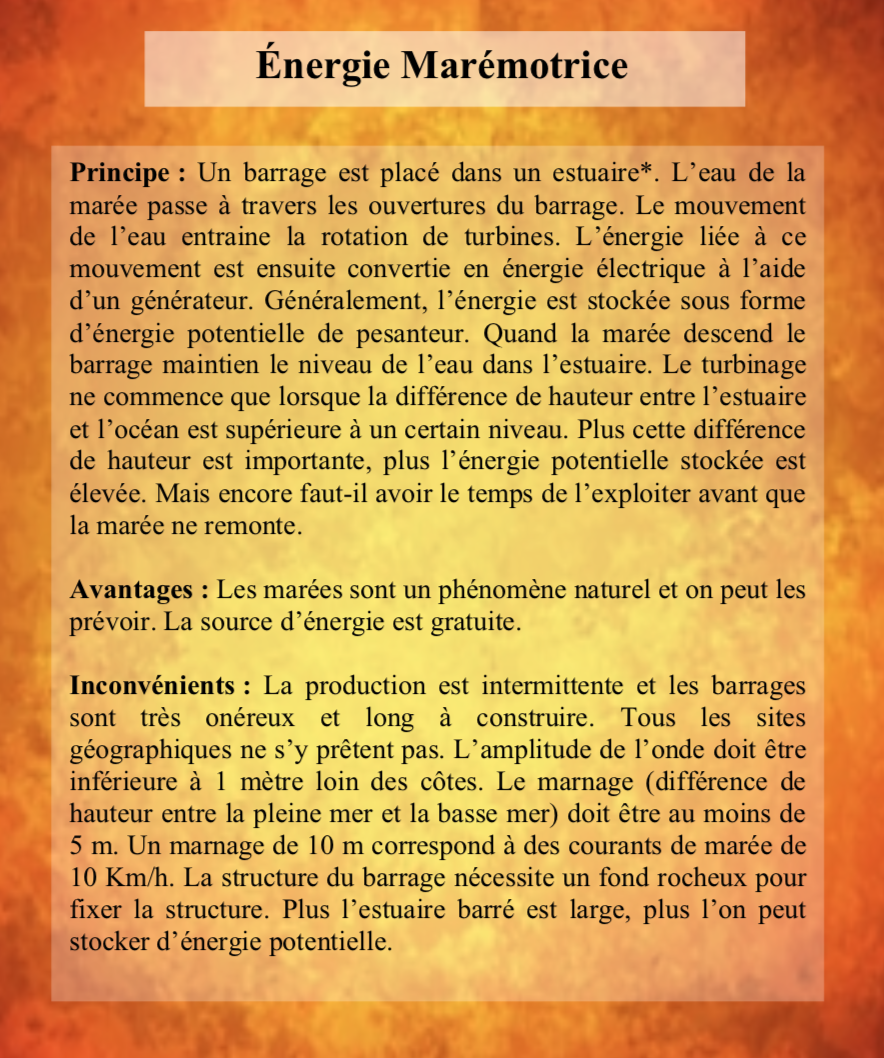 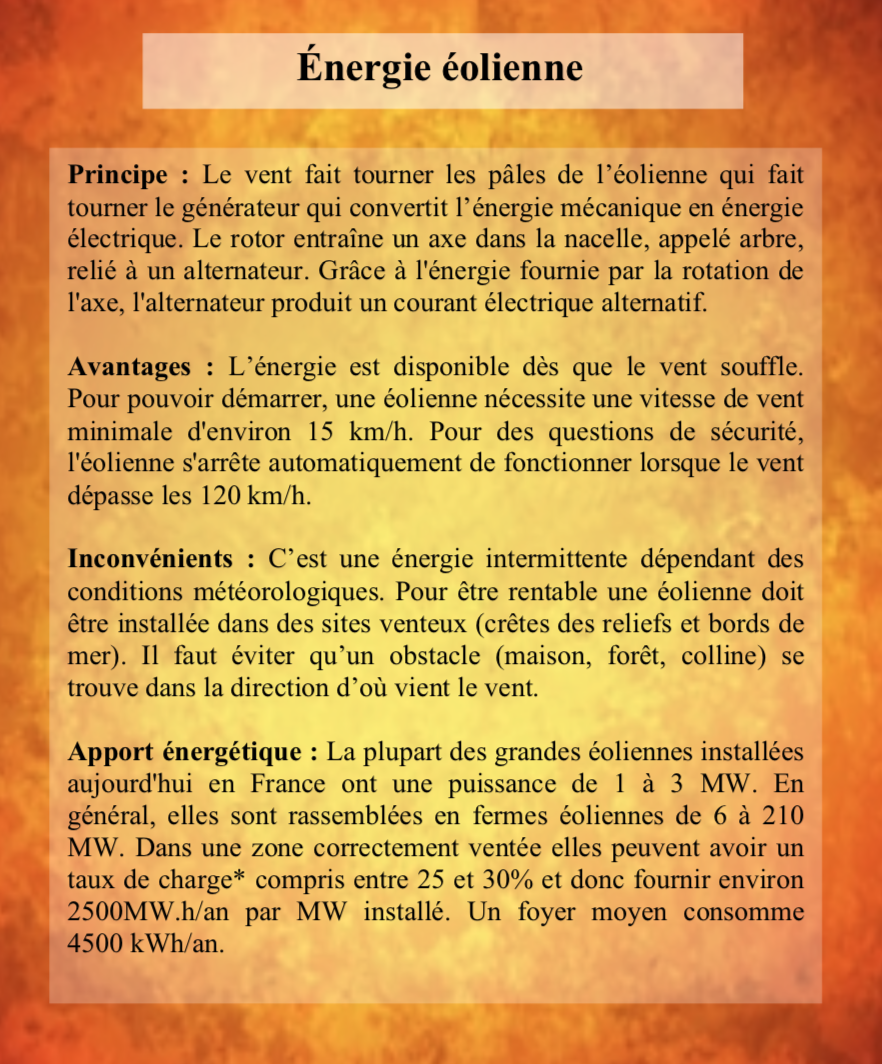 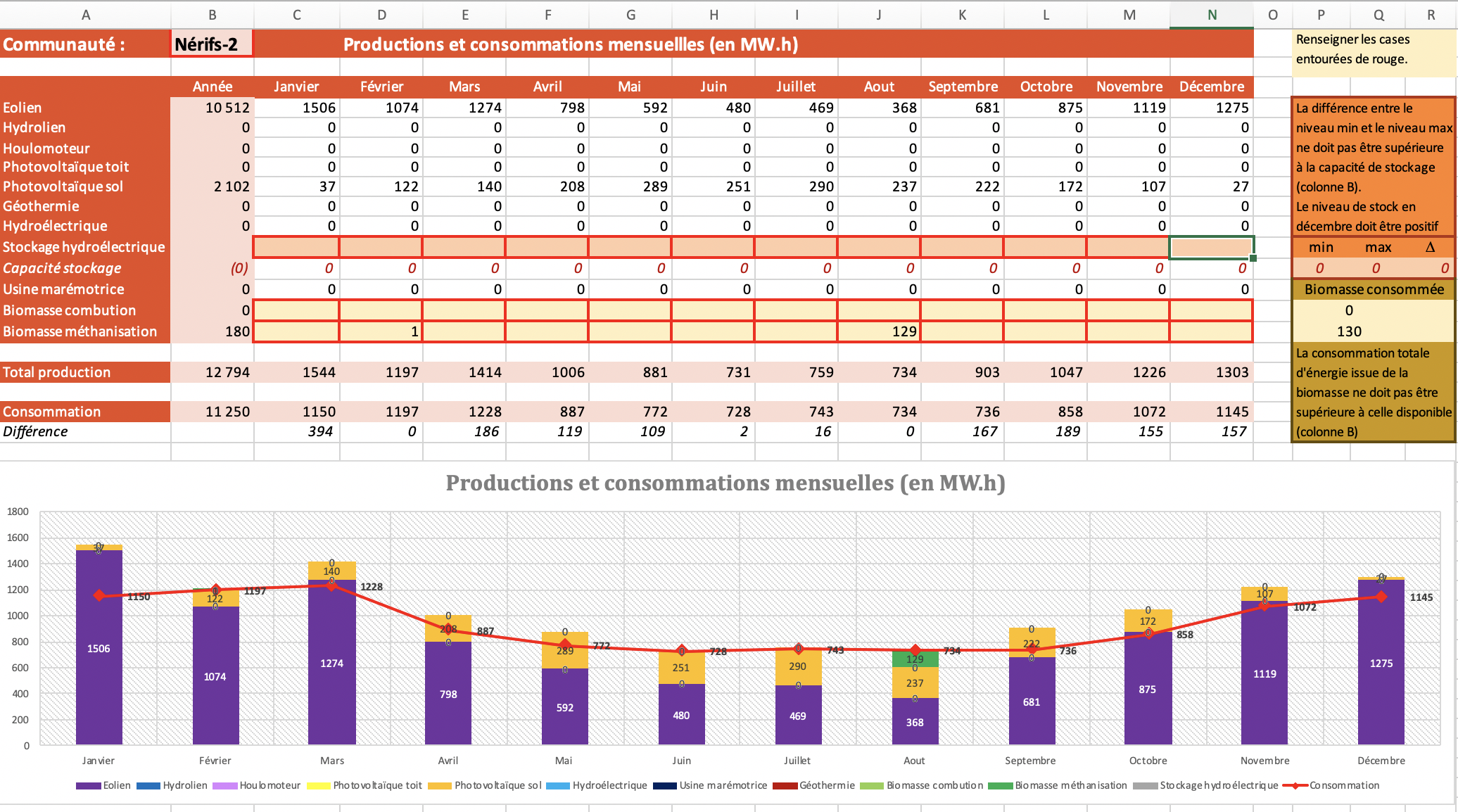 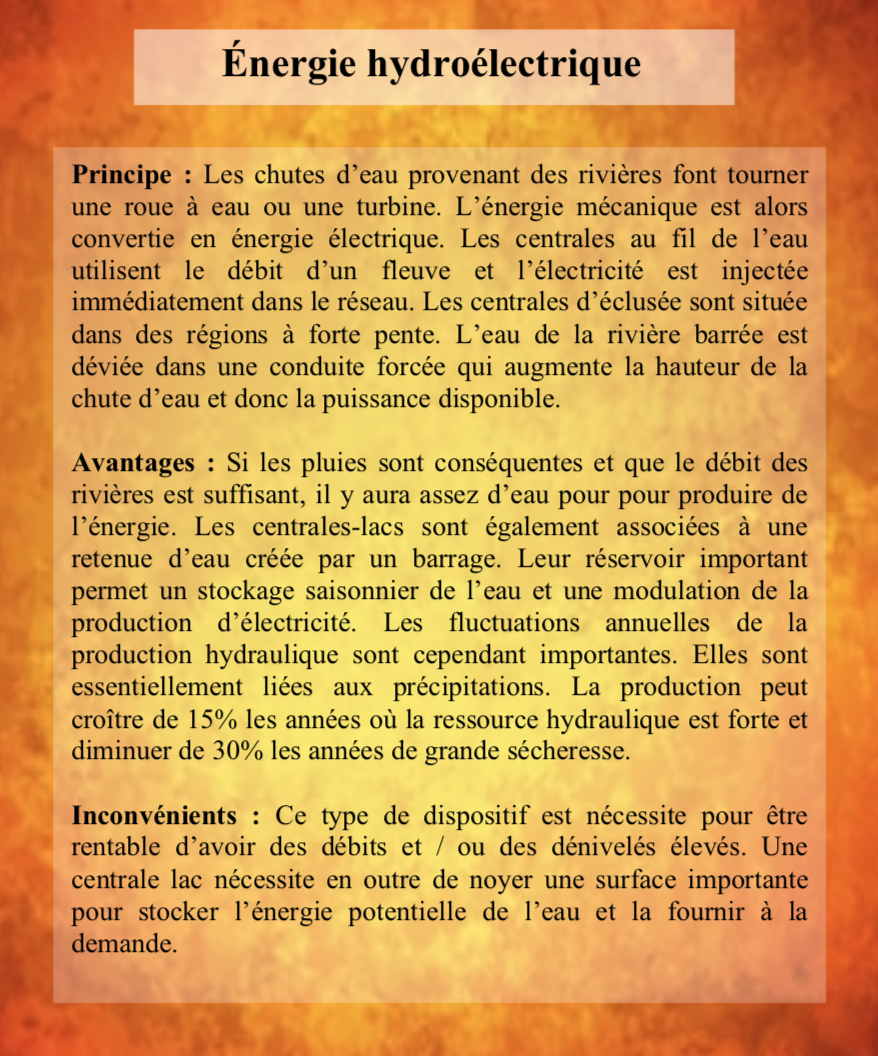 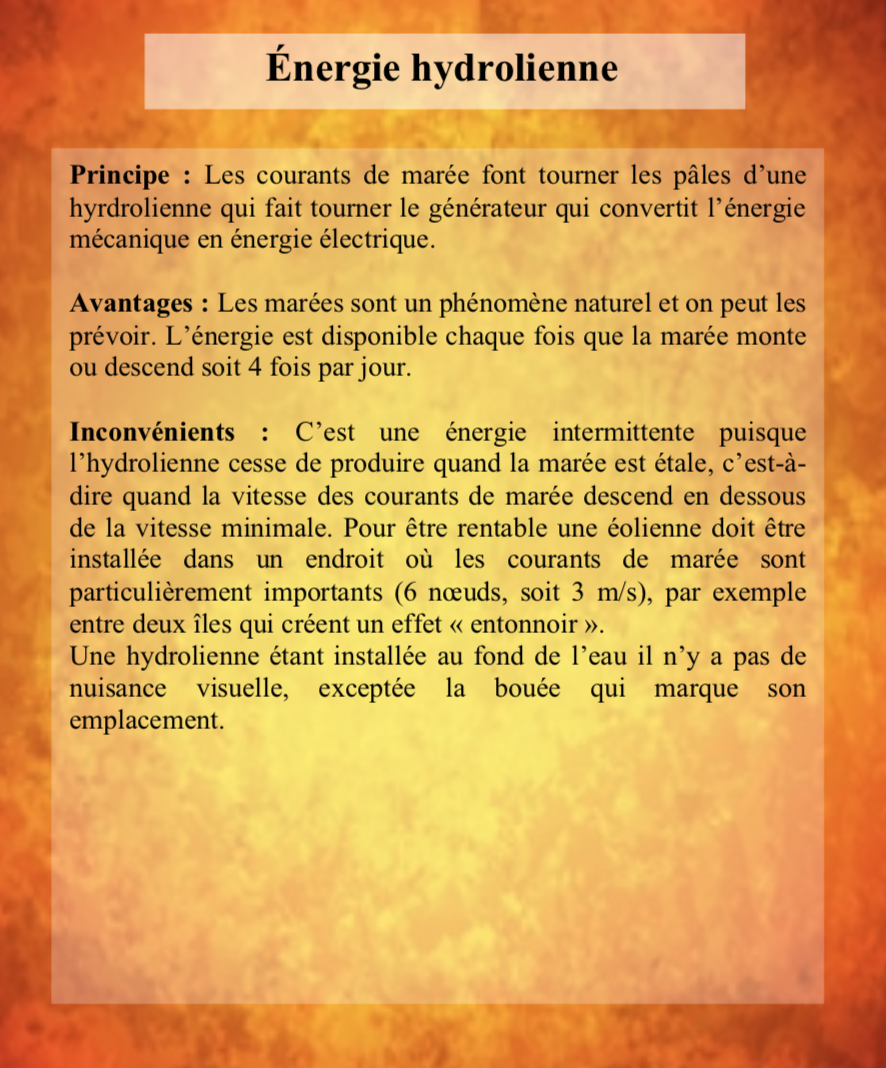 Feuille de calcul pour l’évaluation des productions mensuelles, le calcul des couts (en €) et des émissions de CO2 de la solution retenue
4 cartes “communautés”
9 fiches “énergies”
Objectif du jeu ☞ rendre l’île autosuffisante en énergie
6
Méthodologie
Collecte de données(ENS Rennes, Centrale-Supélec, UniLasalle)
Questionnaires pré- and post-test envoyés aux étudiants
Entretiens semi directifs avec les étudiants volontaires
Enregistrement vidéo des sessions
Analyses macroscopiques
Analyses des représentations
Synopsis de la session
Nouvelles questions de recherche
Détection des écarts, schématisation and premières interprétations
7
Données recueillies
8
Premiers résultats : question d’évocation
Quels mots ou images vous viennent à l’esprit lorsque je vous parle de transition énergétique ?
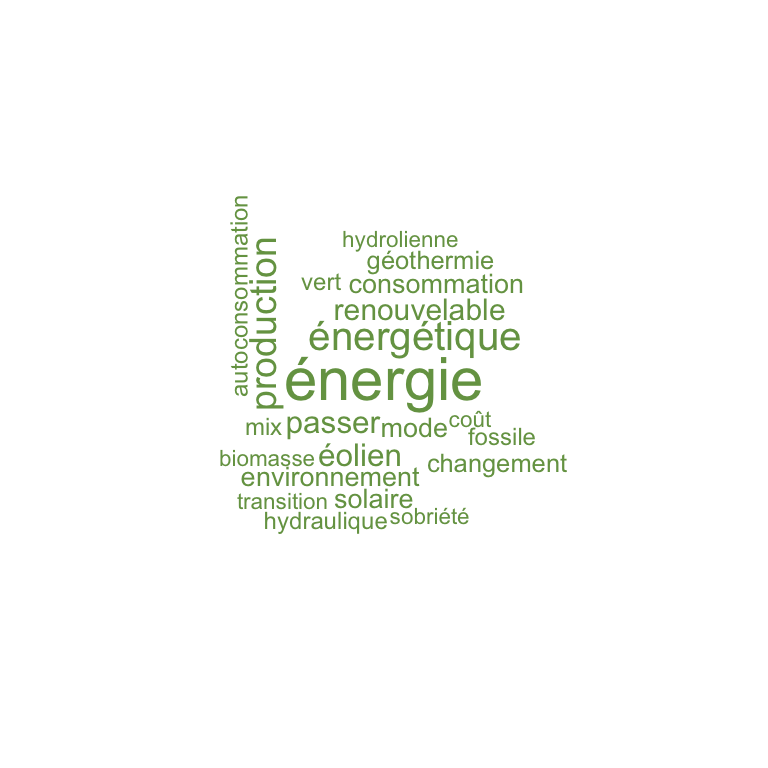 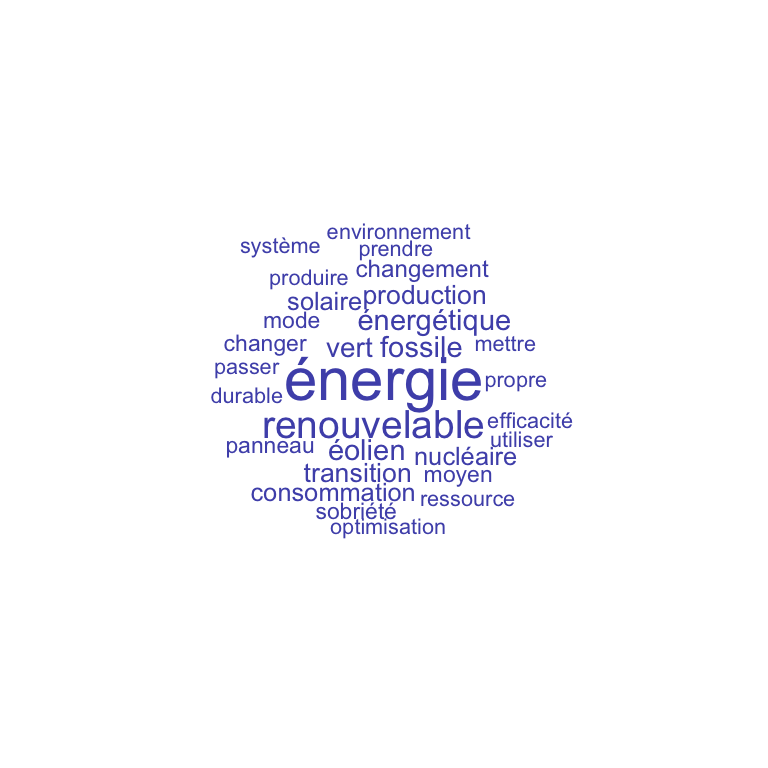 Post-test
Pre-test
9
Premiers résultats : question d’évocation
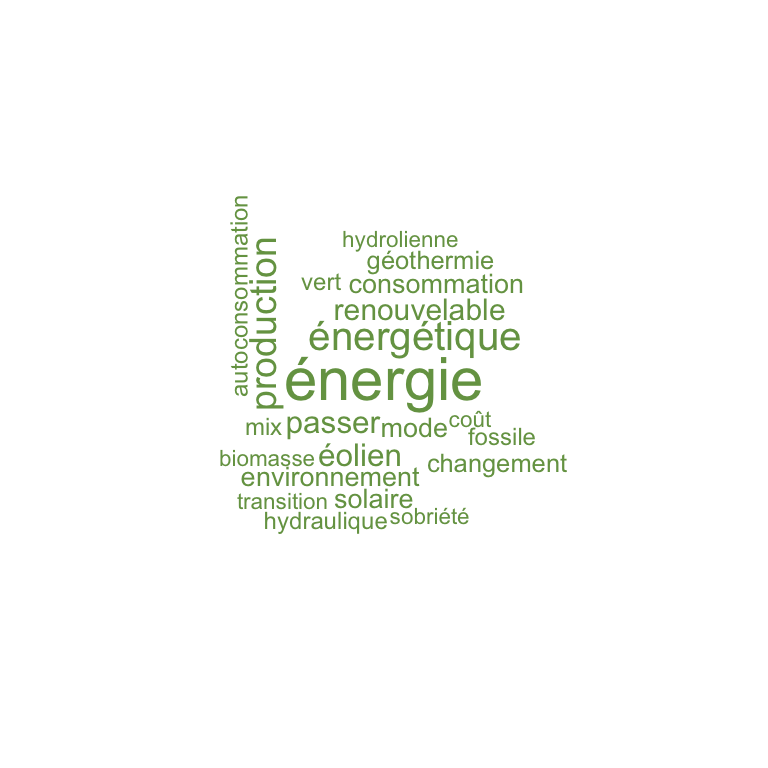 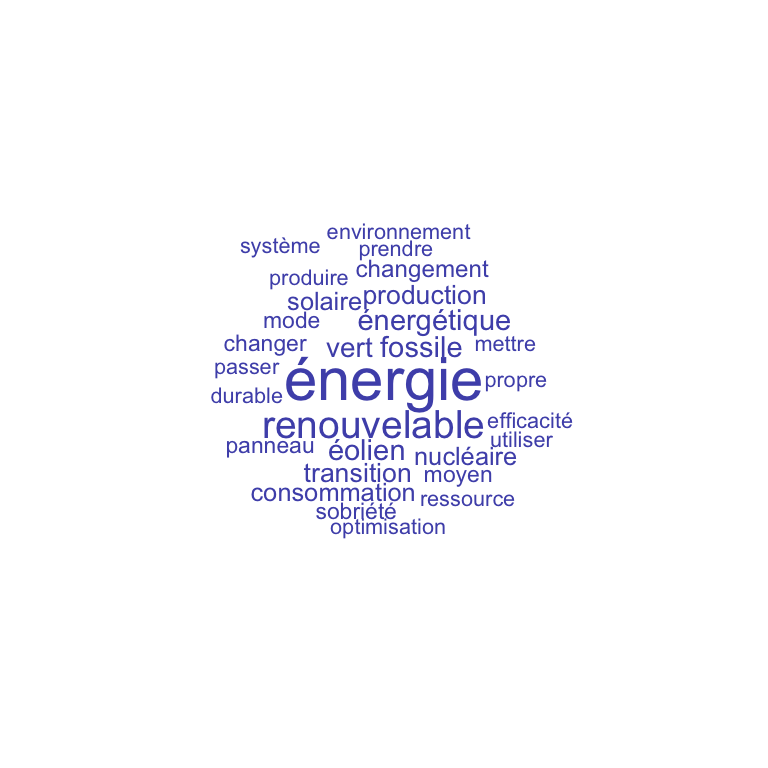 Pre-test
Post-test
Analyse : a priori peu de changement
La dimension production prend une place plus importante, le nucléaire disparait et d’autres formes d'énergies renouvelables apparaissent en plus de l’éolien et le solaire
Verbatim pré-test
“Le nucléaire, actuellement mal vu, fait de fait partie du mix énergétique […]. Si il n'est pas en soit une solution à long terme, aucune énergie n'est 100 % propre”.
Mix
10
Premiers résultats : question d’évocation
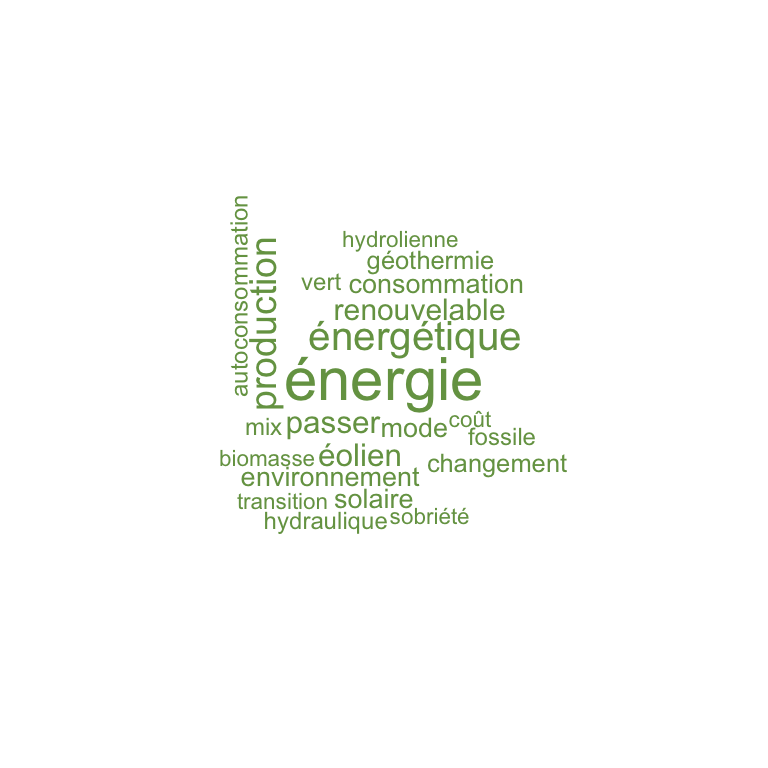 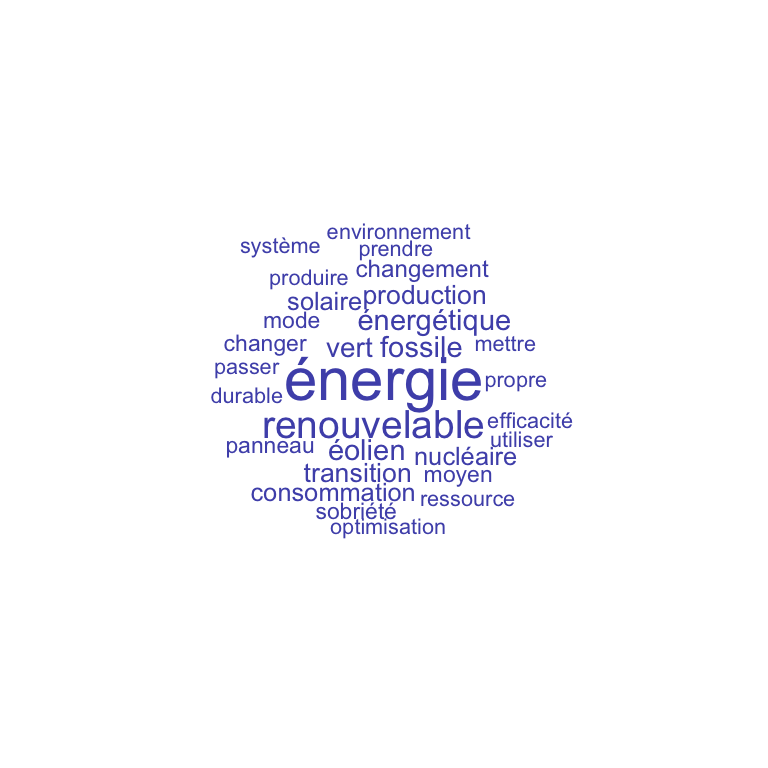 Pre-test
Post-test
Analyse : a priori peu de changement
La dimension production prend une place plus importante, le nucléaire disparait et d’autres formes d'énergies renouvelables apparaissent en plus de l’éolien et le solaire
Apparition de la notion de coût, sans qu’il soit possible de dire si cela concerner la dimension économique ou sociale
Efficacité disparait et l’autoconsommation est évoquée
11
Premiers résultats : choix d’une image
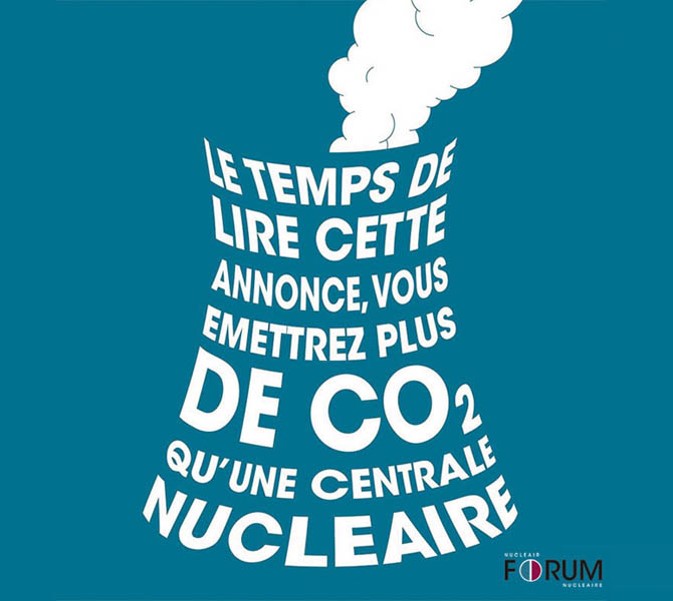 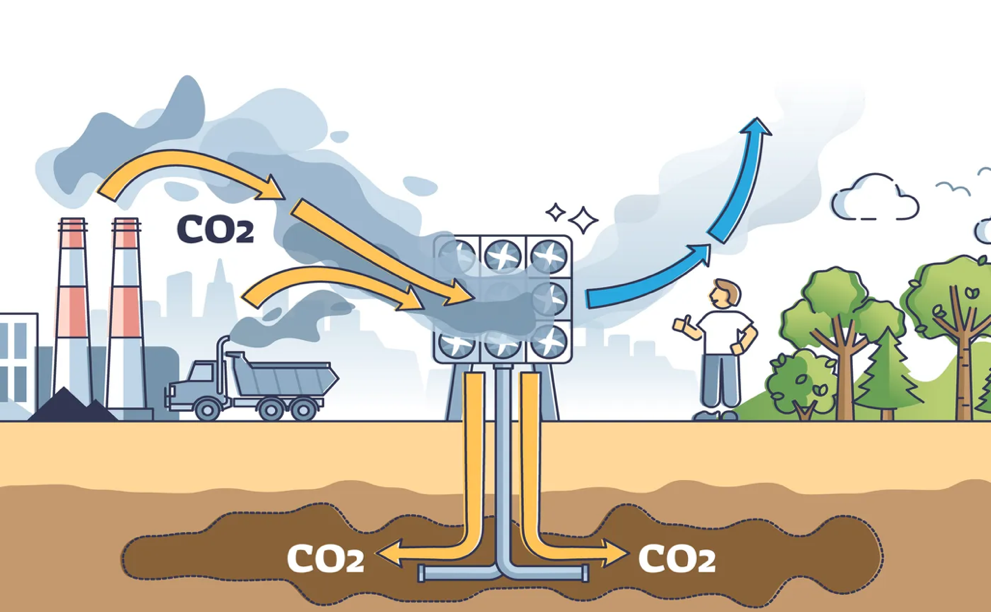 1
2
Observez attentivement ces images. Laquelle selon vous illustre le mieux la notion de transition énergétique ?
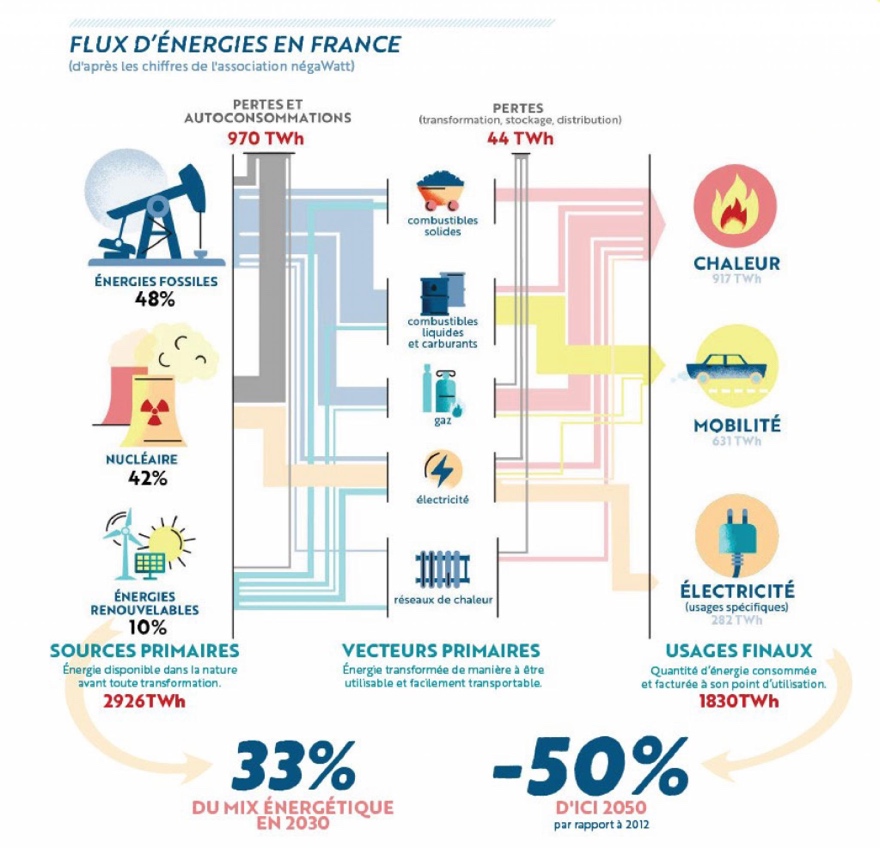 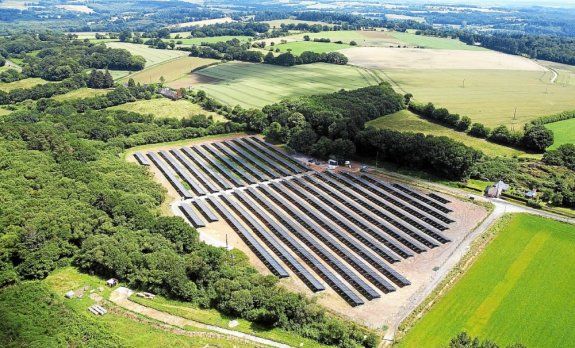 3
4
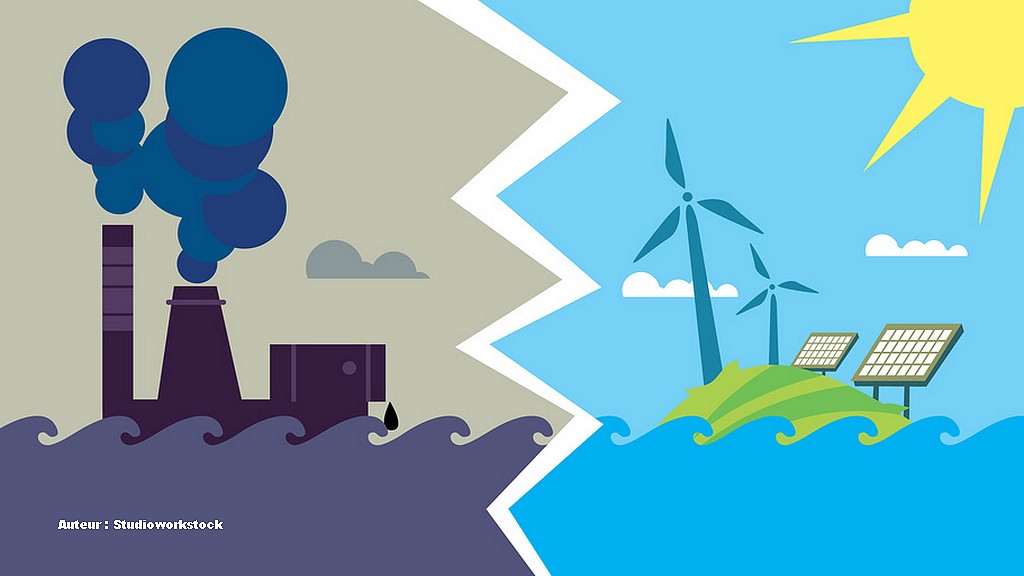 5
12
Premiers résultats : choix de l’image la plus appropriée
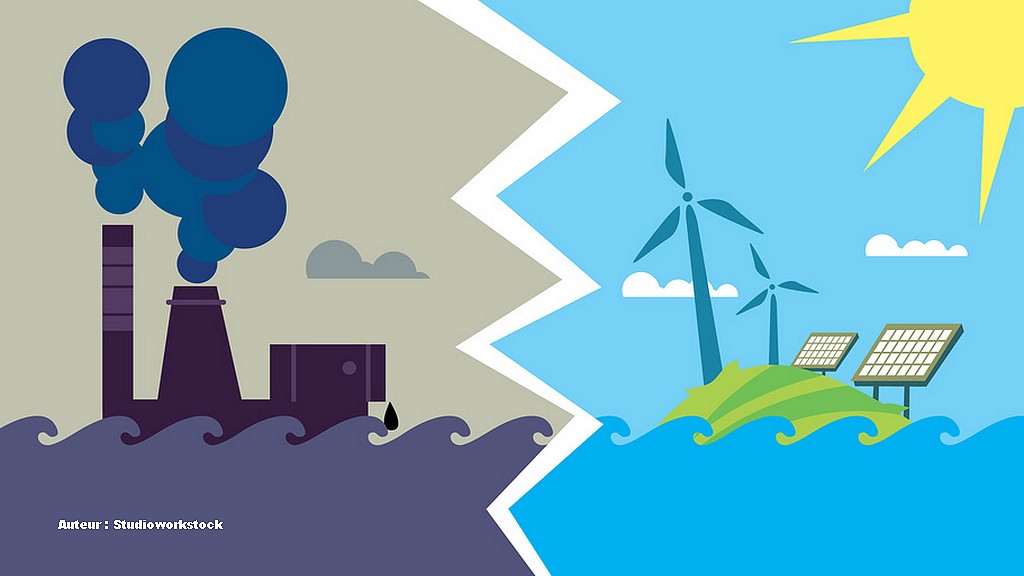 5
Disparait !
Image la plus appropriée
(bleu = pré-test, vert = post-test)
« La 5 car cela représente deux moyens de produire l'énergie de manière opposée : la première en utilisant des matériaux finis alors que la deuxième utilise des sources d'énergies infinies. »
Durabilité
Renouvelables
13
Premiers résultats : choix de l’image la moins appropriée
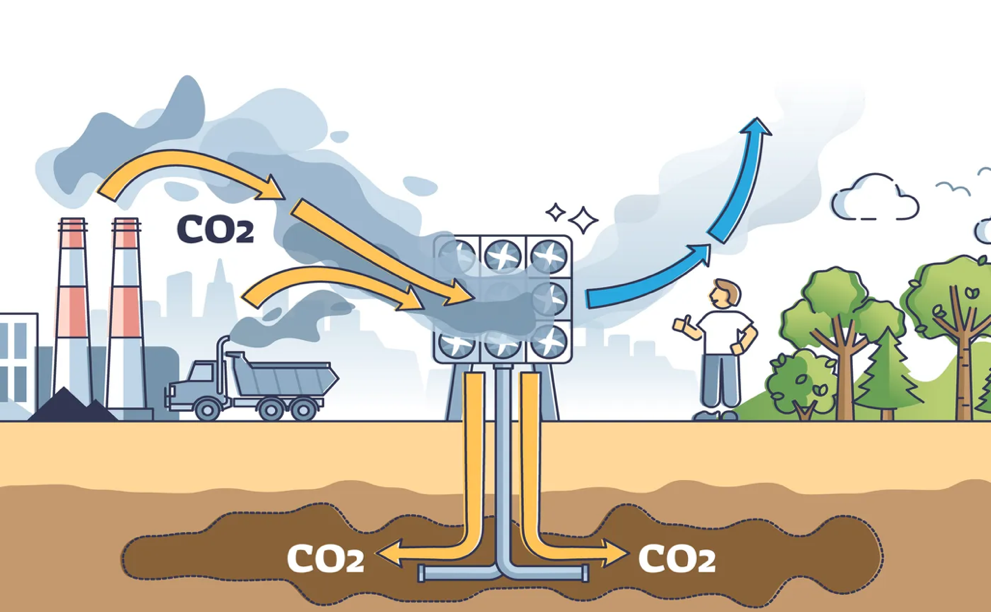 1
Image la moins appropriée
(bleu = pré-test, vert = post-test)
1 : « Elle présente un système de redirection du CO2 émis vers des couches souterraines : elle pourrait donner l'idée qu'on n'a pas besoin de changer nos habitudes et notre système énergétique actuel »
Modèle développement / planification
Puits de carbone
14
Premiers résultats : choix de l’image la moins appropriée
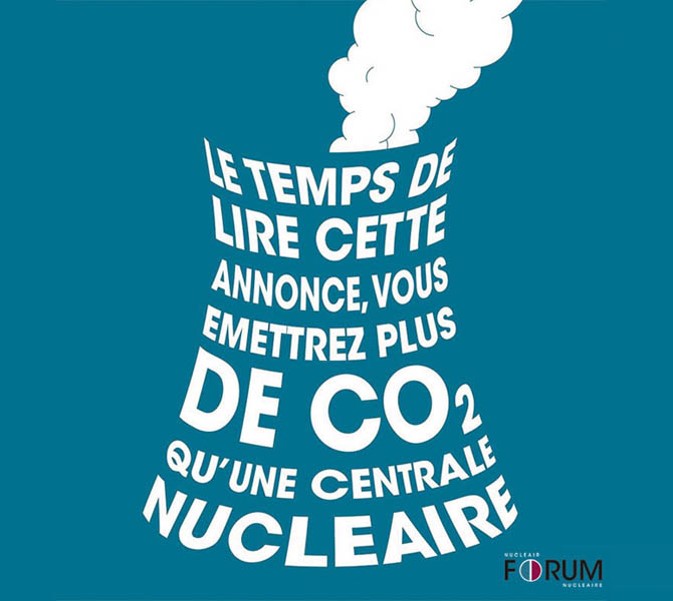 2
Image la moins appropriée
(bleu = pré-test, vert = post-test)
2 : « Car elle présente un seul mode de production d'énergie alors qu'une transition écologique devrait s'appuyer sur plusieurs moyens de produire de l'énergie ». « Je n'aime pas la seconde car je la trouve fausse (même si je comprends l'idée) ».
Mix
15
Conclusion de l’analyse des questionnaires
L’analyse des représentations étudiantes avant et après l’activité montre des « bougés » faibles mais signifiants

Ces changements ne concernent pas seulement les sujets explicitement traités par l’activité !

Questions soulevées :
Est-ce ces « bougés » sont vraiment faibles ou est-ce que la méthodologie utilisée n’est pas pertinente  pour les détecter ?
Qu’est-ce qui, dans le dispositif, est susceptible d’avoir été un frein à l’évolution des représentations étudiantes ?
16
[Speaker Notes: L'analyse des représentations des étudiants avant et après l'activité montrent des "bougés", faibles mais significatifs.
Ces bougés ne concernent pas seulement les thématiques abordés explicitement par l'activité. D'où l'importance, dans la recherche, de s'appuyer sur une carte reférente des représentations  prenant en compte l'ensemble des dimensions.
La recherche doit se poursuivre en exploitant les autres données collectée et notamment les entretiens semi-directifs avec les étudiants.]
Retour sur la notion de représentation en didactique
« L’étudiant adulte qui arrive à l’université n’est pas complètement vide ni exempt de connaissances, de croyances, de valeurs, plus ou moins clarifiées et affirmées, et plus ou moins discutables »1
Les étudiants « arrivent avec un bagage de croyances, d’opinions, de certitudes, de préjugés et de valeurs sur l’environnement, comme à propos de bien d’autres sujets ». Ils ont en effet « été largement socialisés par leurs parents, leurs premiers éducateurs, et le milieu social dans lequel ils ont baigné ; ils sont également plongés dans un monde de discours contradictoires où les fausses-vérités côtoient l’invraisemblable »
L’enseignant doit se saisir « des points de vue, des opinions, des expériences  » pour « les relativiser, en montrer les critiques existantes, tout en évitant de leur indiquer quoi penser et qui croire »

Ce déjà-là « même s’il est faux – est organisé chez l’élève en un système explicatif, personnel et fonctionnel »2
Il constitue sa représentation de la question sous-jacente et est susceptible d’interagir avec les savoirs dont on vise la construction.
1 LABERGE, Y. (2011). Cinq types d’étudiants adultes quant à leur rapport à l’environnement - L'approche wébérienne de l'idéal-type, Éducation relative à l'environnement, 16. https://doi.org/10.4000/ere.7243 
2 ASTOLFI, J.-P., DAROT, É., GINSBURGER-VOGEL, Y., TOUSSAINT, J. (2008). Mots-clés de la didactique des sciences : Repère, définitions, bibliographies. De Boeck Supérieur. https://doi.org/10.3917/dbu.astol.2008.01
17
Éléments constitutifs d’une représentation
Des connaissances : savoir établi scientifiquement, et faisant l’objet d’un consensus de la communauté académique. 

Des opinions : toute affirmation tenue pour vraie par l'étudiant, sans que celle-ci qui ne repose sur un savoir établi scientifiquement.
Certaines opinions peuvent même entrer en contradiction avec un savoir de référence, nous parlerons alors d’opinions erronées. Exemple : nier le lien entre usage intensif des énergies fossiles et changement climatique) 
D’autres opinions peuvent être liées à des questions sur lesquelles il n’existe pas de consensus scientifique.Exemple : l’impact des éoliennes sur les oiseaux
Il existe enfin des opinions qui relèvent d’un registre subjectif qui ne peuvent pas être confrontées à des savoirs de référence.Exemple « une éolienne c’est moche »
Des valeurs et des pratiques
18
Economie de la grandeur : les 6 cités
Les systèmes de valeurs guident les choix individuels et sociaux
Boltanski & Thévenot1 ont identifié 6 cités fondées chacune sur la primauté d’un principe supérieur commun
Le sacrifice de leurs intérêts particuliers au bénéfice de ce principe supérieur commun permet aux membres de la cité d’accéder à l’état de grandeur.

Notes :
Les sociétés complexes «  ne se laissent pas enfermer dans aucun des mondes que nous avons identifiés »
Les sacrifices faits par un individu pour accéder à l’état de grandeur dans une cité correspondent souvent renoncer à la grandeur dans une autre cité
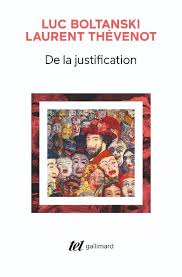 1 BOLTANSKI, L. & THÉVENOT, L. (1991). De la justification - Les économies de la grandeur. Paris : Gallimard.
19
Économie de la grandeur : les 6 cités
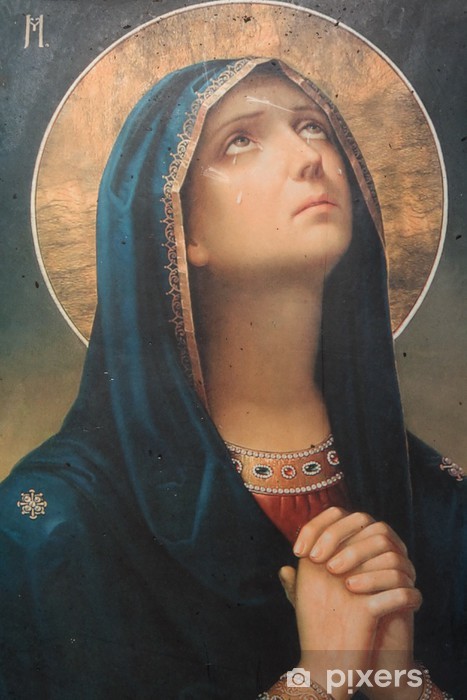 La cité inspirée
Dans cette cité, ce qui fait qu’un individu est grand est sa créativité, son imagination, son originalité.
Est considéré à l’inverse comme petit ce qui est banal, ce qui relève de la routine.
L’inspiré est ainsi mû par ses émotions et ses passions, y compris religieuses.
Mots clefs : Inspiration, création, imagination
La cité domestique
La grandeur est liée au prestige.
Ce prestige est relatif et « ne peut être saisi que dans l'acceptation relationnelle de plus grand que… ou plus petit que…” ».
On accède à la grandeur en étant distingué par plus grand que soi, « un choix électif qui fait sortir du rang »
Mots clefs : Tradition, famille, hiérarchie
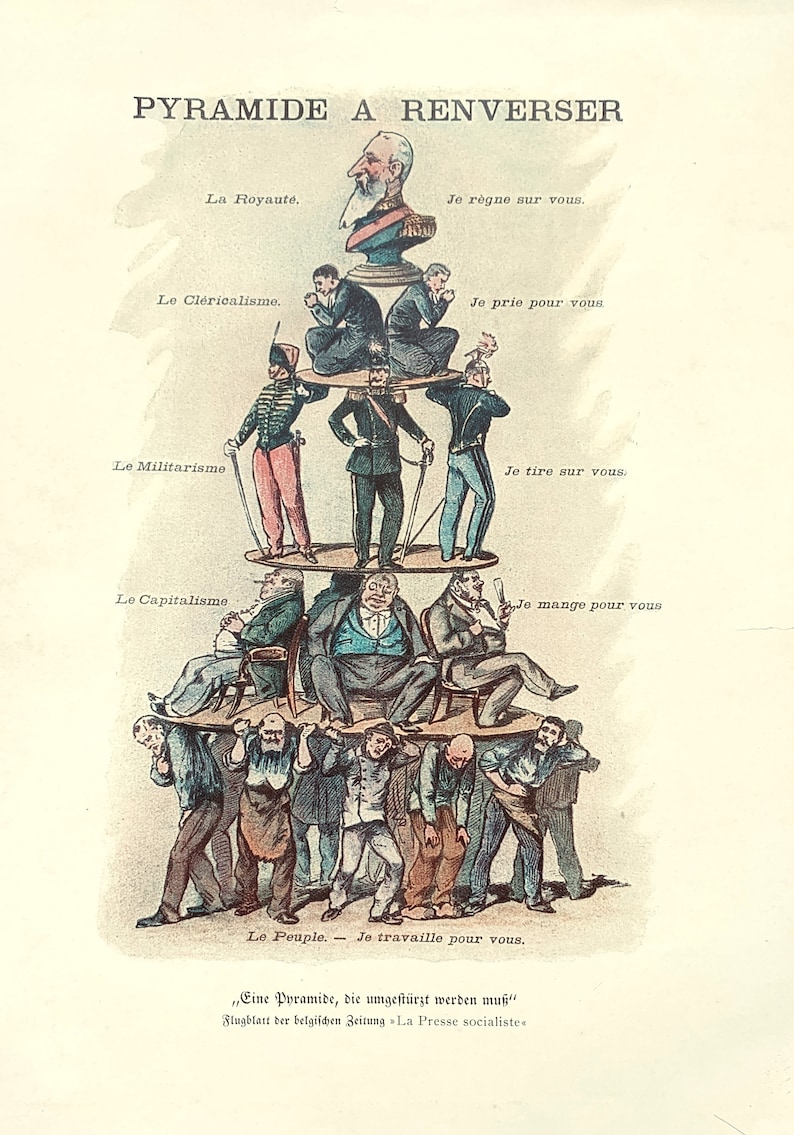 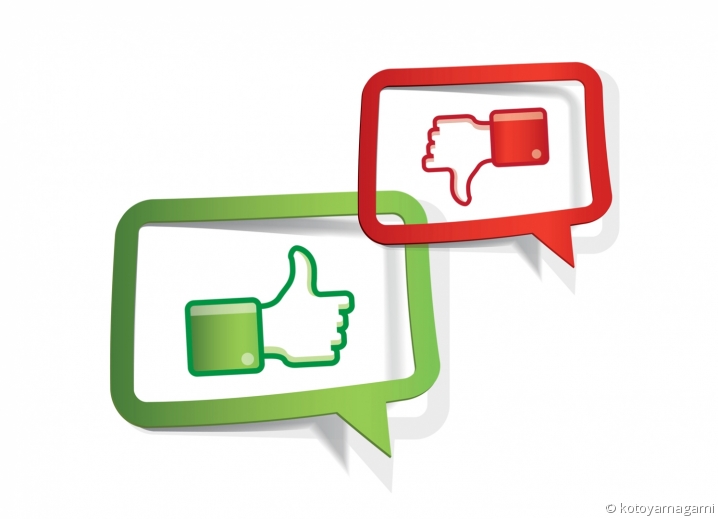 La cité de l’opinion
« La célébrité fait grandeur »
Celle-ci dépend  de l’opinion du plus grand nombre à qui il convient donc de ne pas déplaire. 
« Dans le monde de l'opinion est tenu pour évident ce qui est connu et à l’inverse contestable ce qui est soit ignoré du plus grand nombre soit indistinguable et sans relief »
Mots clefs : Réputation, renommée
20
Économie de la grandeur : les 6 cités
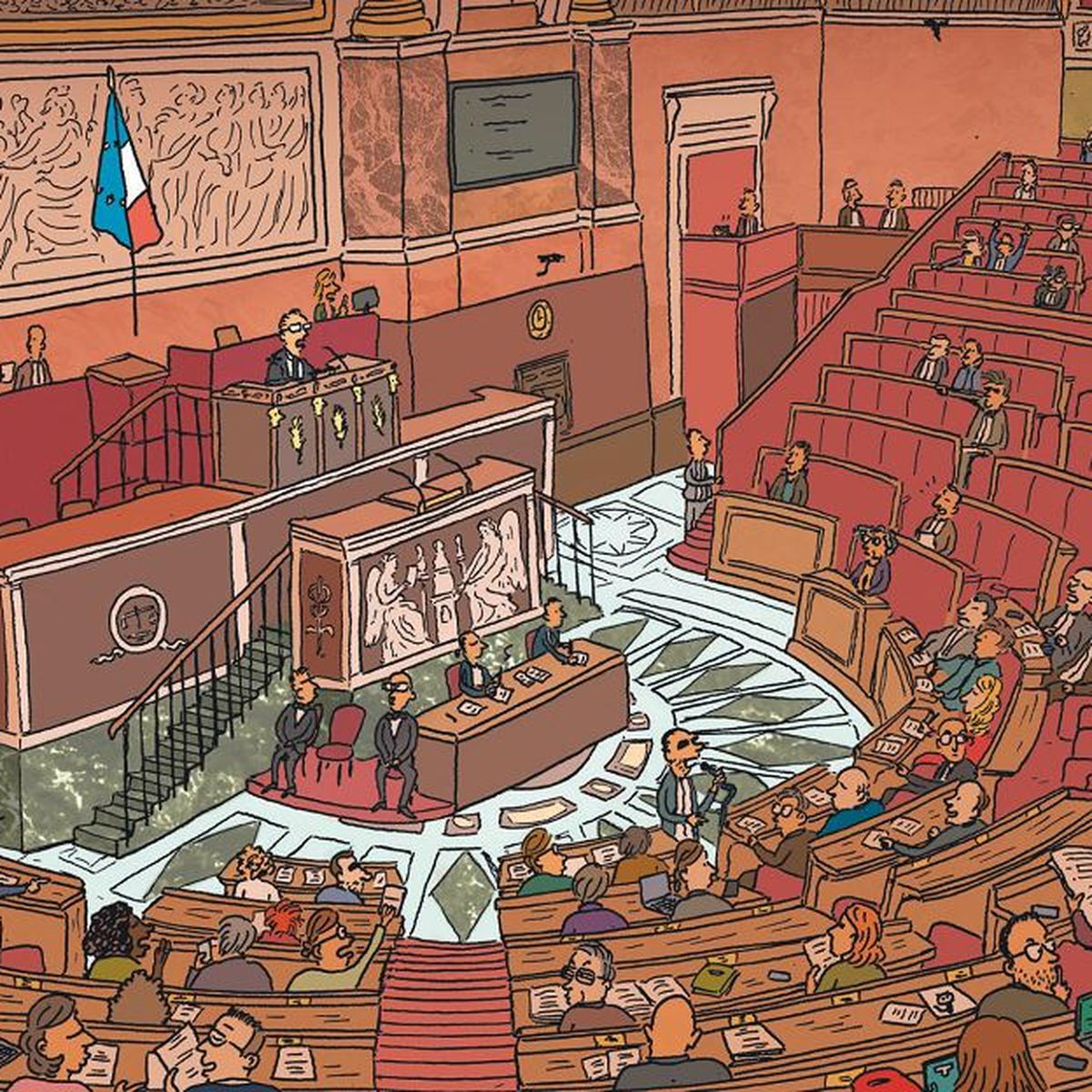 La cité civique
Prééminence des collectifs sur les individus : « On accède à la grandeur en sacrifiant les intérêts particuliers et immédiats, en se dépassant soi-même, en ne plaçant pas les intérêts individuels avant les intérêts collectifs »
L'outil privilégié pour gérer la cité est « la loi dans laquelle l’expression de la volonté générale se trouve déposée »
Mots clefs : Collectivité, démocratie, monde associatif
La cité industrielle
Basée sur les objets techniques et les méthodes scientifiques
L’innovation permet de gagner en efficacité, en performance, en fiabilité afin de répondre à des besoins, des désirs. 
Recours à la modélisation mathématique pour prédire et agir en prévision. Refus de toute subjectivité
Mots clefs : Efficacité, science
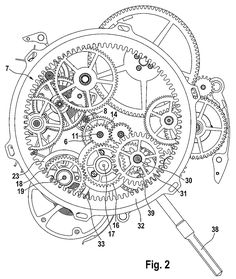 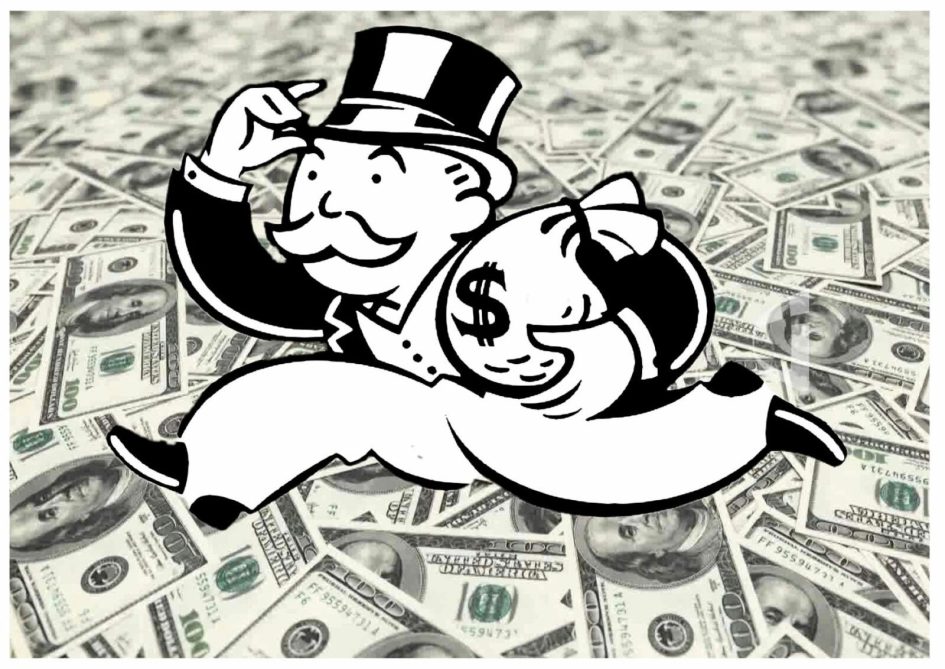 La cité marchande
Les « individus satisf[ont] leurs désirs en étant tour à tour clients concurrents, acheteurs ou vendeurs » 
« L’harmonie de l’ordre naturel tient à la façon dont les biens trouvent leurs prix sur le marché qui détermine la  distribution des états de grandeurs »
La concurrence entre les différents acteurs permet d’allouer les moyens de production (et des ressources) de façon optimale et de faire ainsi baisser le prix des biens et services (bien commun)
Mots clefs : Concurrence, rivalité
21
Schématisation de la « cellule argumentative »
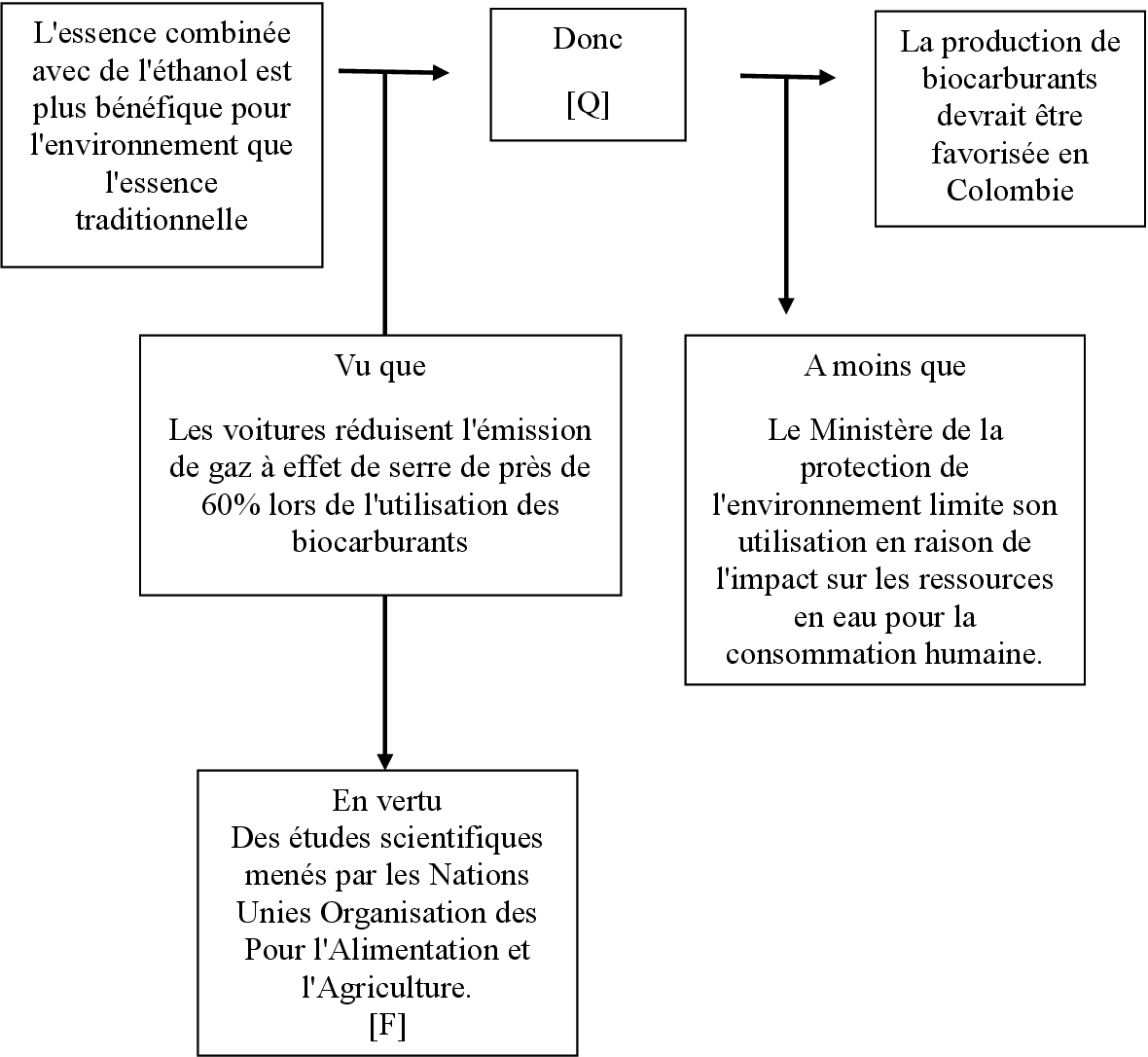 Le schéma de Toulmin permet de positionner  dans les discours du locuteur, des éléments ayant statut de :
Donnée (1) : quelque chose qu’on sait ou qu’on tient pour vrai
Conclusion (5) : ce qu’on conclut de l’argumentation et qui peut parfois être modalisé (4), atténué, exprimé avec des nuances ou soumis à  condition d’une possible réfutation (6)

Les énoncés ayant statut de loi de passage (2) font le lien entre les données et la conclusion et sont éventuellement eux-mêmes fondés sur d’autres énoncés supports (3) qui en garantissent l’acceptabilité.
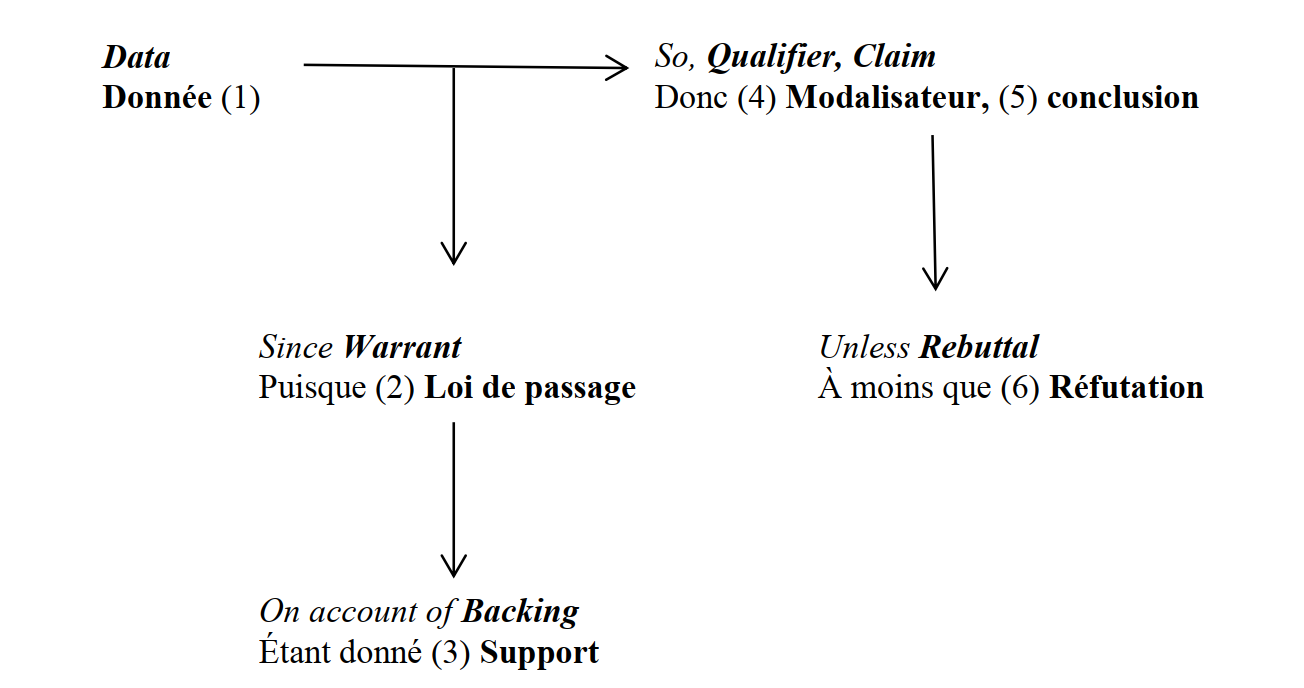 22
Situation 1 : Projet d’implantation d’éoliennes sur un îlot abritant des espèces d’oiseaux protégées
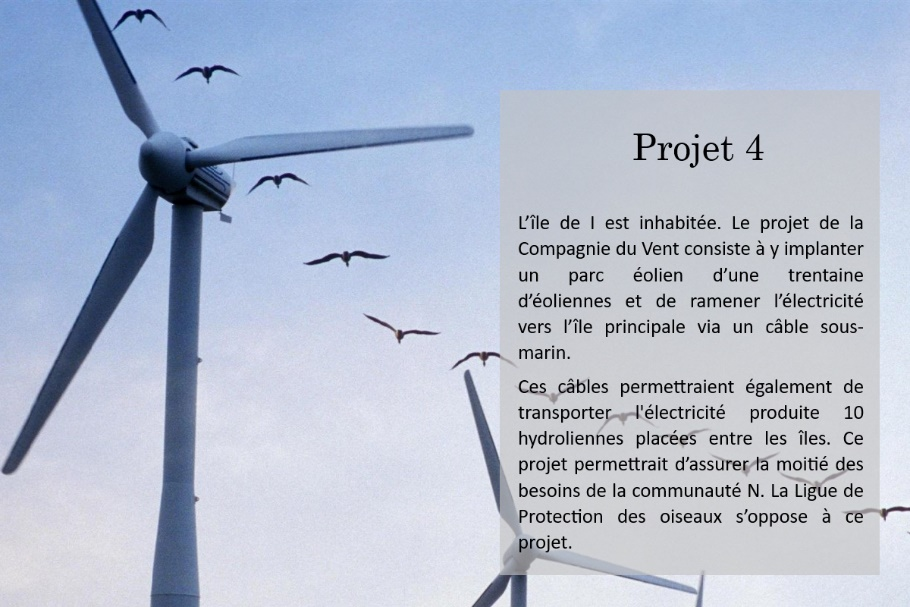 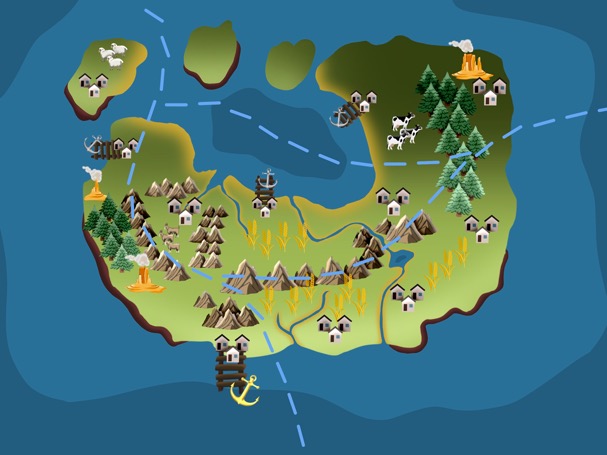 23
Situation 1 : Projet d’implantation d’éoliennes sur un îlot abritant des espèces d’oiseaux protégées
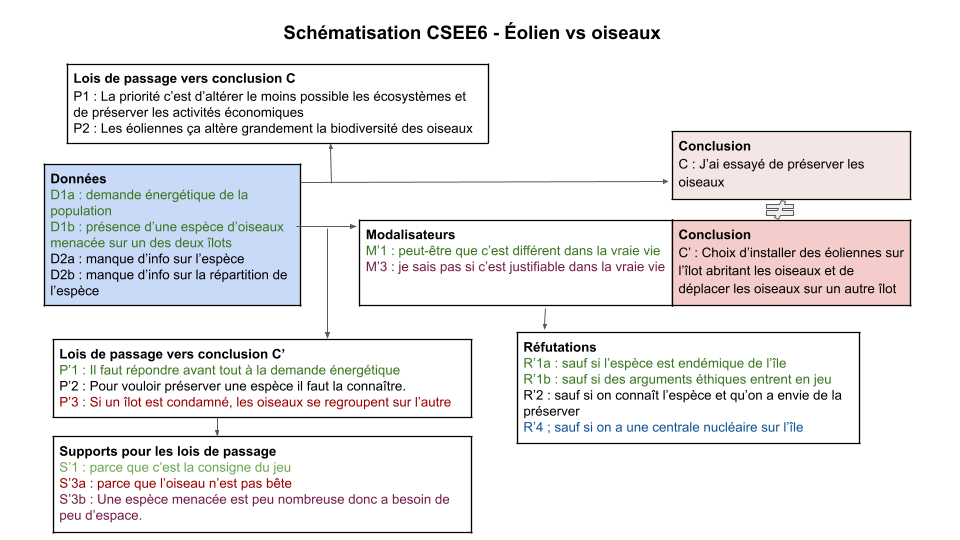 CSEE6 oscille entre deux cheminements menant à des conclusions qui ne sont pas immédiatement compatibles : préserver les oiseaux (C) et installer des éoliennes sur l’un des îlots (C’)
24
Situation 1 : Projet d’implantation d’éoliennes sur un îlot abritant des espèces d’oiseaux protégées
CSEE6 propose un compromis :
« Si y a pas de place sur la deuxième île, si y a trop d’oiseaux et y a pas assez de place sur la deuxième île, que déjà les deux îles étaient occupées par euh, par les, par les oiseaux, bah je pense pas que l’espèce serait vraiment en danger. Parce que bah ils seraient trop, ils seraient déjà très nombreux » (Tdp 58)
☞ manque de connaissance des mécanismes écologiques et des seuils de vulnérabilité des espèces
L’étudiant modalise toutefois son affirmation (M’3) en reconnaissant que ce n’est peut-être pas justifiable dans la vraie vie.
CSEE6 propose également une autre issue
« en fait si y’avait une centrale nucléaire sur l’île, tout le débat aurait été fini parce que on, on l’aurait évidemment pas mise près des oiseaux » (Tdp 86)

Conclusion  de cet épisode
Représentations de CSEE6 ont peu évolué 
Les éléments décisifs de son argumentation se basent principalement sur la consigne du jeu, et sur des opinions relevant d’une discipline que l’étudiant ne maîtrise pas (l’écologie scientifique). 
L’insuffisance d’apports de connaissances issues de cette discipline ne lui permet pas de s’appuyer sur des lois de passage étayées scientifiquement,
25
Situation 1 : Solaire versus éolien
CSEE6 propose un compromis :
« Si y a pas de place sur la deuxième île, si y a trop d’oiseaux et y a pas assez de place sur la deuxième île, que déjà les deux îles étaient occupées par euh, par les, par les oiseaux, bah je pense pas que l’espèce serait vraiment en danger. Parce que bah ils seraient trop, ils seraient déjà très nombreux » (Tdp 58)
☞ manque de connaissance des mécanismes écologiques et des seuils de vulnérabilité des espèces
L’étudiant modalise toutefois son affirmation (M’3) en reconnaissant que ce n’est peut-être pas justifiable dans la vraie vie.
CSEE6 propose également une autre issue
« en fait si y’avait une centrale nucléaire sur l’île, tout le débat aurait été fini parce que on, on l’aurait évidemment pas mise près des oiseaux » (Tdp 86)

Conclusion  de cet épisode
Représentations de CSEE6 ont peu évolué 
Les éléments décisifs de son argumentation se basent principalement sur la consigne du jeu, et sur des opinions relevant d’une discipline que l’étudiant ne maîtrise pas (l’écologie scientifique). 
L’insuffisance d’apports de connaissances issues de cette discipline ne lui permet pas de s’appuyer sur des lois de passage étayées scientifiquement,
26
Situation 2 : Utilisation de la biomasse
ENSE9 et ENSE14 faisaient partie d’un même groupe au sein a eu lieu un débat sur l’utilisation ou non de la forêt pour produire de l’électricité par combustion de la biomasse
La forêt dont il est question ici peut être qualifiée de forêt primaire, dans la mesure où les cartes indiquent qu’elle est « restée dans l’état où elle était avant l’arrivée des hommes sur l’île ».
ENSE14 est plutôt pour…
Lois de passage relève des valeurs de la cité civique mais avec une priorisation (climat vs biodiversité)
Support basée sur des opinions erronées (manque de connaissance sur les besoins des végétaux) 
R3 : « Faire de l’argent » pour financer la transition énergétique 
Valeur relevant de la cité marchande ?
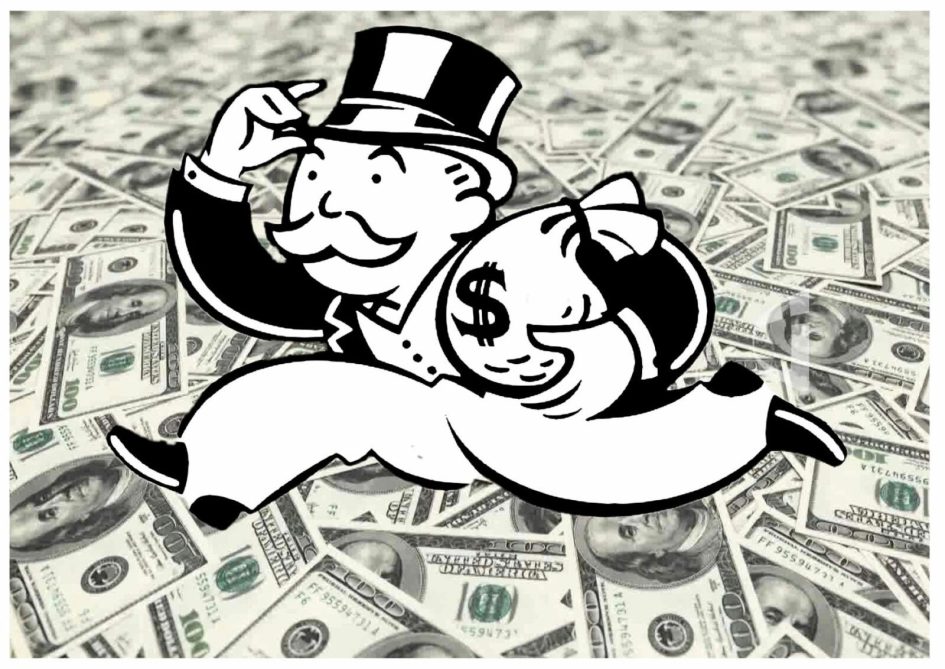 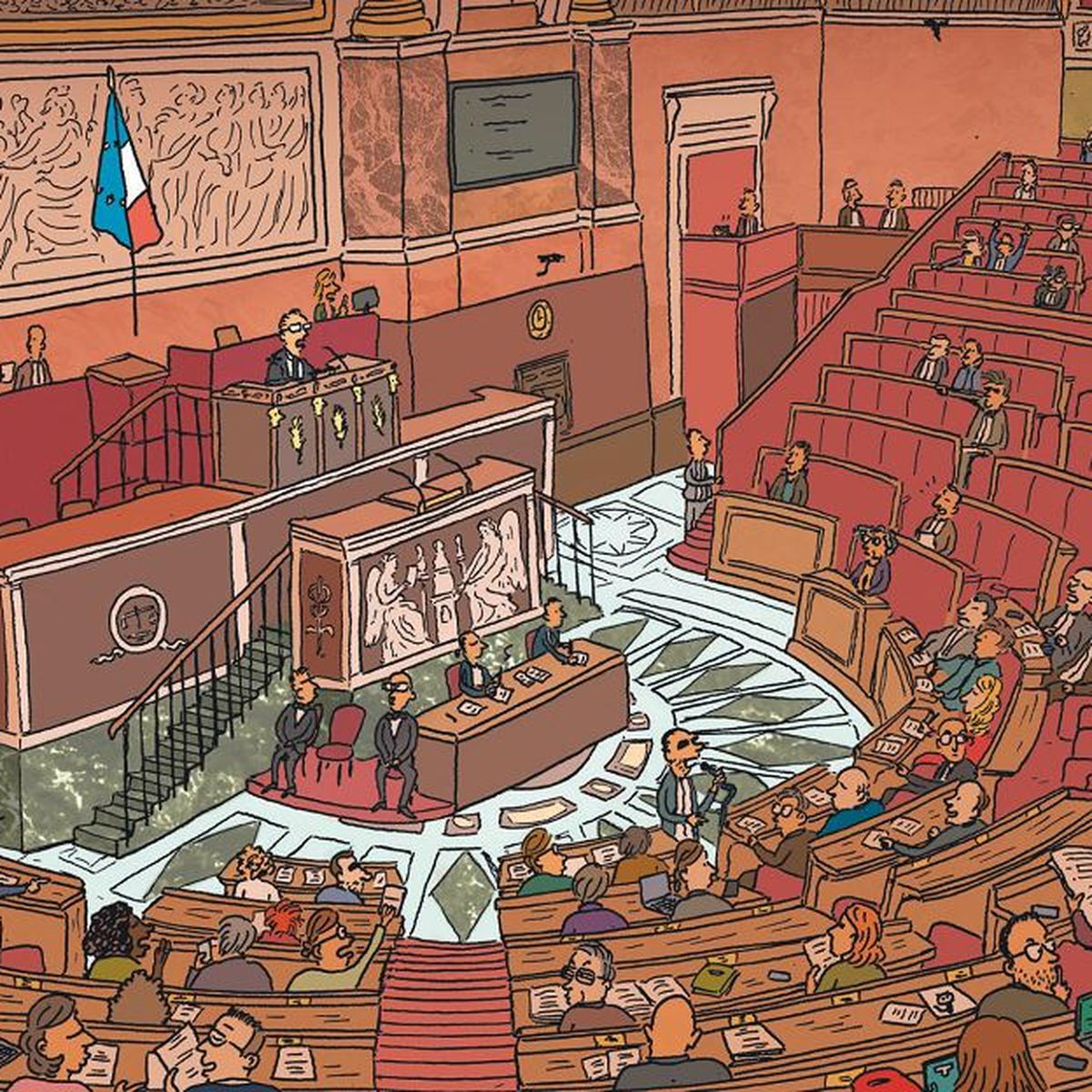 27
Situation 2 : Utilisation de la biomasse
ENSE9 et ENSE14 faisaient partie d’un même groupe au sein a eu lieu un débat sur l’utilisation ou non de la forêt pour produire de l’électricité par combustion de la biomasse
La forêt dont il est question ici peut être qualifiée de forêt primaire, dans la mesure où les cartes indiquent qu’elle est « restée dans l’état où elle était avant l’arrivée des hommes sur l’île ».
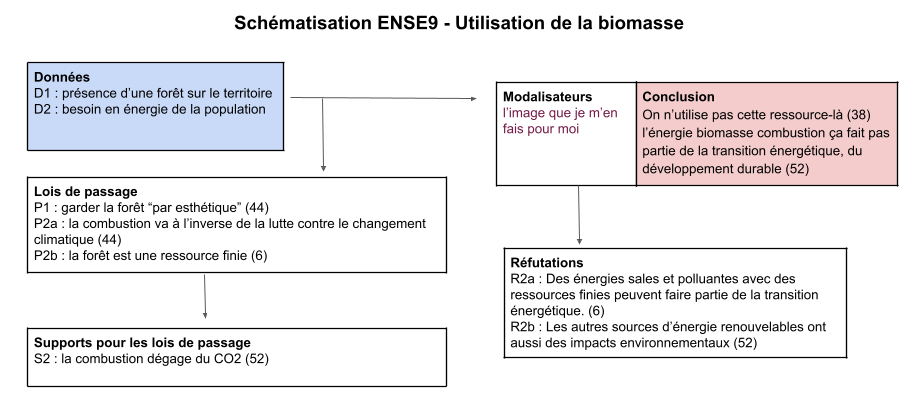 ENSE9 est plutôt contre…
Mais les réfutations qu’elle avance laissent entrevoir une évolution de sa représentation. 
Classification dichotomique entre « énergies sales et polluantes » associées à des ressources « finies » et « énergies propres » associées à des ressources « infinies »
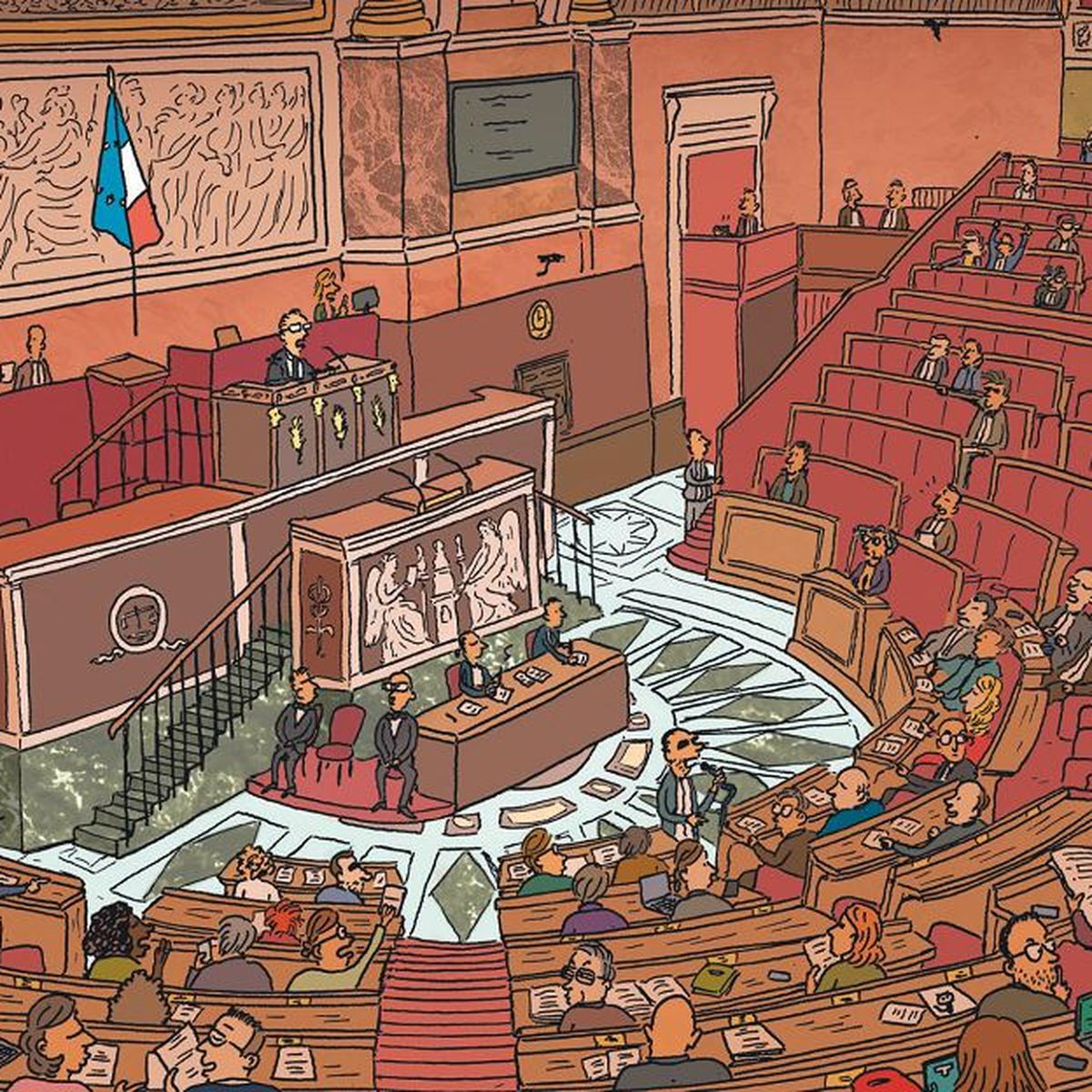 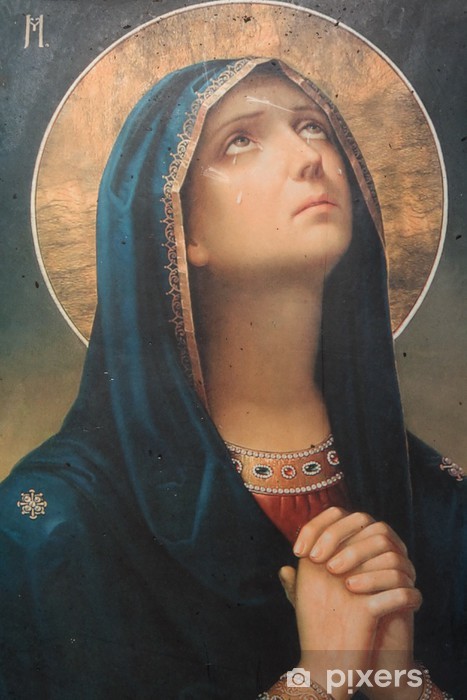 ou
?
28
Situation 2 : Utilisation de la biomasse
Verbatim de l’entretien avec ENSE9
C : Qu'est-ce que, qu'est-ce que, quel était le but de cet atelier en fait, pour vous ? (Tdp 5)
ENSE9 : Euh (...) l'objectif principal c'est sûrement de nous faire découvrir euh les, tout ce qui est transition énergétique, ce qu'on sait sur les énergies en fait parce qu'on part avec pas mal d'a priori, et au fur et à mesure en fait on voit sur les cartes que ben y a des choses qu'on imaginait pas ou des choses qu'on pensait fausses qui sont vraies ou vice versa, donc ça nous remet aussi en question nos premières idées sur l'énergie, euh les énergies renouvelables et cætera. Par exemple, des énergies renouvelables on peut penser que c'est, pour la plupart du temps, des énergies euh infinies, enfin infinies avec des guillemets, et là en fait on se rend compte que bah non par exemple les animaux ça peut rentrer dedans, combustion et cætera on peut penser que, c'est une énergie qui serait sale, polluante et cætera et au final ça fait partie de la transition énergétique quoi. (Tdp 6)
☞ L’apport  par le jeu de connaissances nouvelles / la correction d’opinions erronées a fait évoluer sa représentation  

ENSE9 : Oui puis le fait que la combustion, tout de suite je pense à CO2 et donc je me dis ça va à l'inverse de tout ce qui est diminution du CO2 de, ouais de de la pollution et cætera … et pourtant dans tout ça on a besoin de métaux rares, donc on utilise aussi tout ce qui est métaux et cætera, mais l'image que je m'en fais pour moi, l'énergie biomasse combustion, ça fait pas partie de la transition énergétique, du développement durable, pour préserver la planète. (Tdp 52)
☞ Processus ne semble apparememnt pas encore stabilisé
29
Situation 3 : Solaire versus éolien
Sur ce point  ENSE9 et ENSE14 sont d’accord sur la conclusion (privilégier l’éolien au solaire) mais pas pour les mêmes raison (lois de passages différentes)
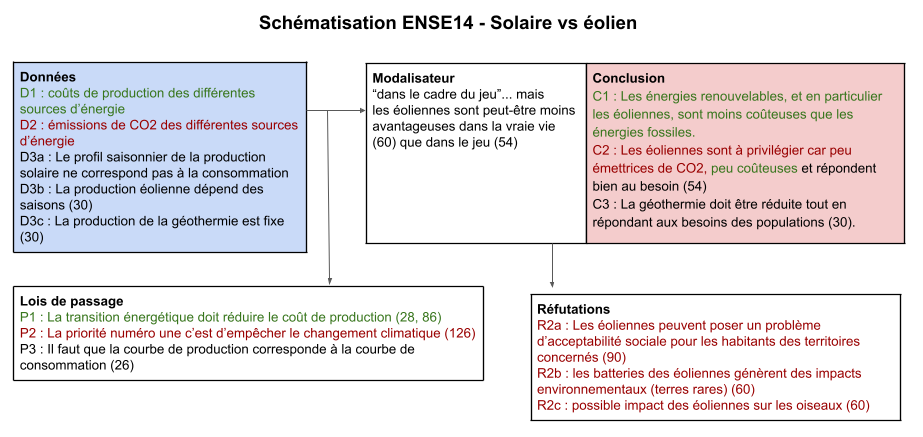 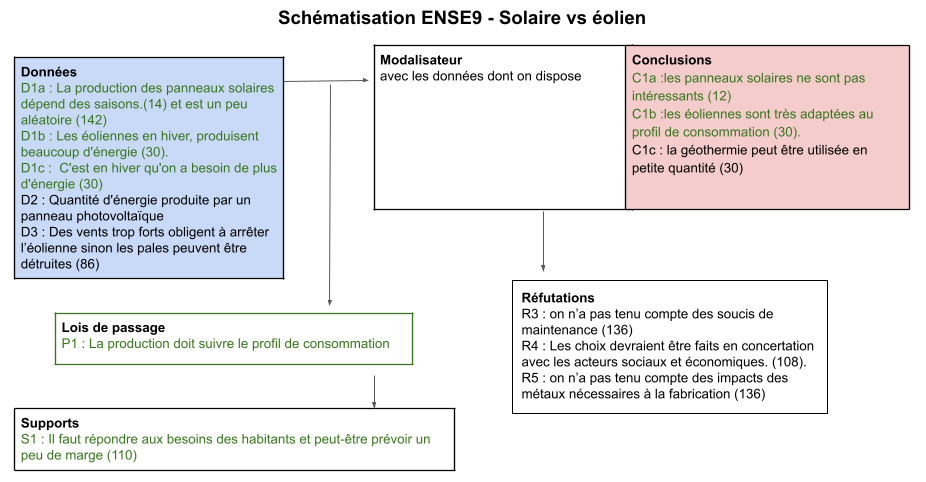 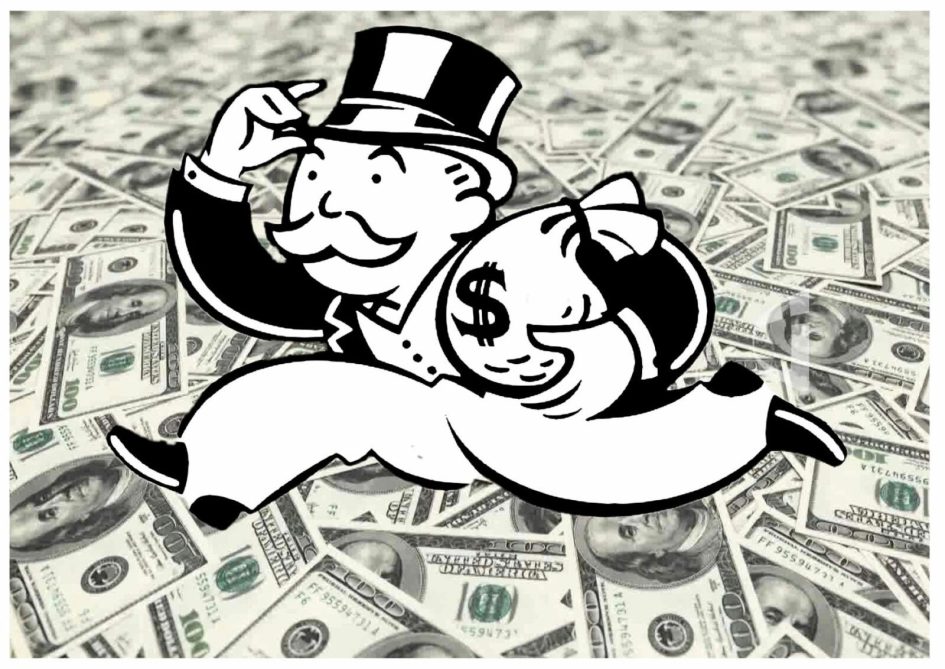 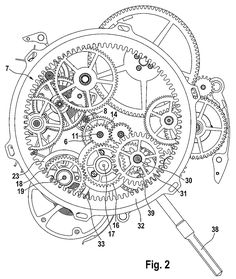 … à impacts environnementaux égaux
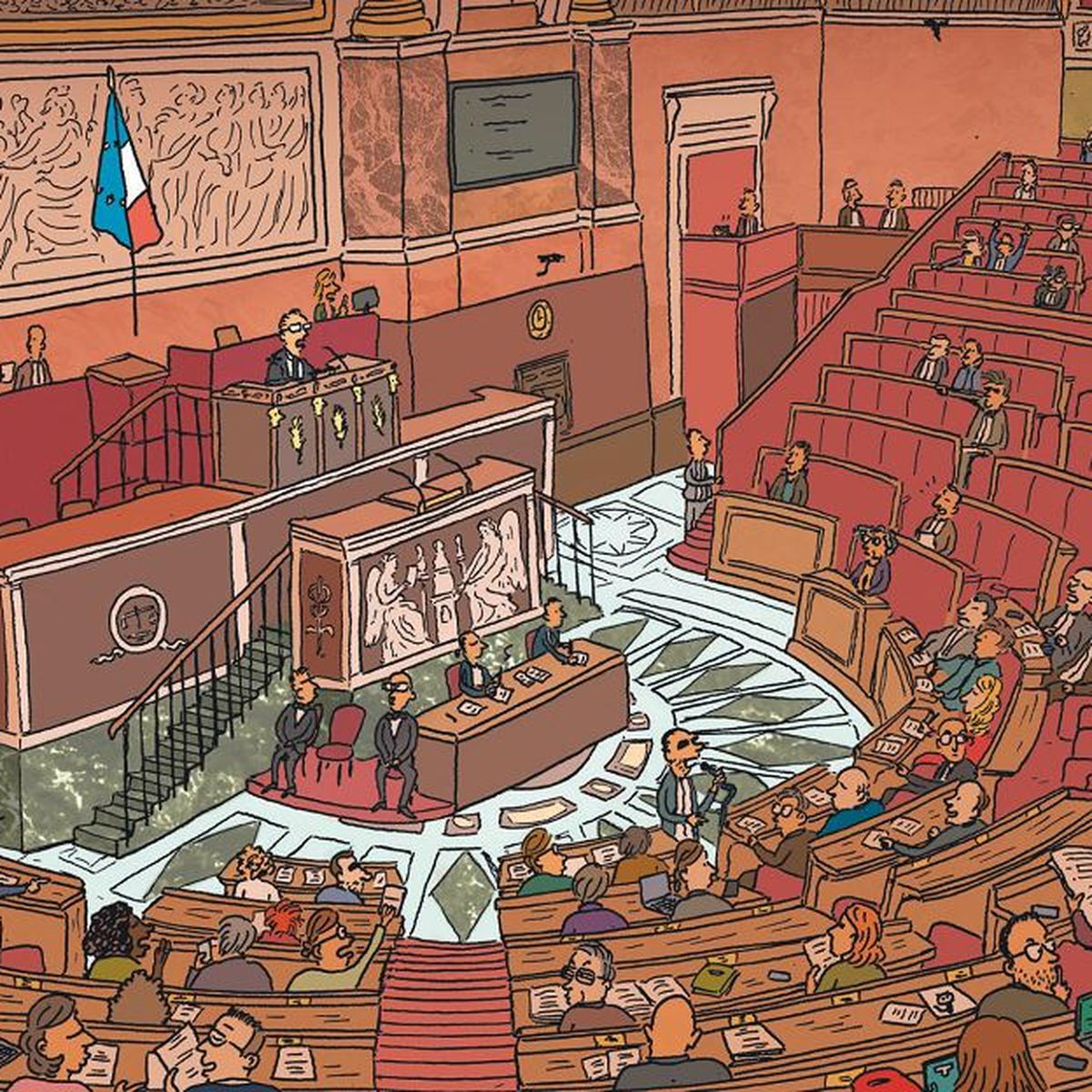 30
Situation 3 : Solaire versus éolien
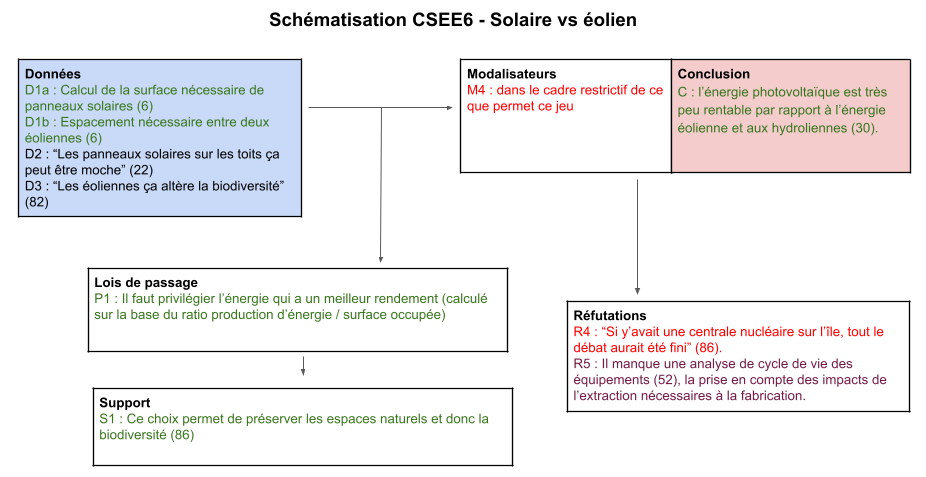 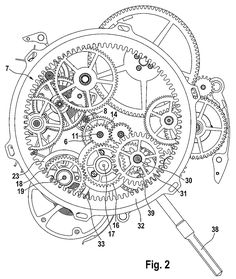 Pour CSEE6 la loi de passage est encore différente même si elle relève également de la cité industrielle
31
Conclusion 1
Des évolutions des représentations peuvent avoir lieu mais forcément à la marge (activité de 3h) 
Il faut pour cela un apport de connaissances nouvelles / une correction d’opinions erronées
L'activité peut aussi permettre de « faire le lien » entre deux connaissances (solaire et consommation surtout hivernale), et donc plutôt agir sur la structuration de la représntation

A l’inverse, l’absence d’apport de connaissances (exemple sur la gestion de biodiversité) conduit à un maintien de représentations☞ Obliger les étudiants à endosser un rôle pour les forcer à s’aculturer à un autre domaine ? 
L’impossibilité de pouvoir confronter ses opinions à un savoir scientifique empêche toute évolution de la représentation (exemple du nucléaire pour CSEE6)☞ Inclure les énergies non renouvelables dans le scénario ?
32
Conclusion 2
Est-il possible de proposer un modèle transition désirable c’est-à-dire qui permette de grandir au sein de n’importe quelle cité ?

Cité industrielle : le besoin de prévoir rend ses membres réticents aux l’aléas (intermittence du solaire ou de l’éolien)
Cité marchande :  tenir compte des aspects enviromementaux suppose d‘ajouter des mécanismes qui vont contre l’évolution naturelle des marchés
Cité civique : aucune solution ne permet formellement d’éviter tout inconvénient pour tout « collectif » (si on étend la notion de collectif à la biosphère). Que pèse dès lors les besoins individuels face au problème collectif ? Vers une sobriété jugée excessive par les autres cités ?
N’est-ce pas là que se situe le nœud du problème ?
33